Progetto di classe per la settimana della scienza 
la chimica nella
 vita di tutti i giorni
1B
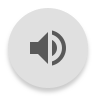 COME SI ALIMENTANO GLI ESSERI VIVENTI
Tutti gli esseri viventi, hanno bisogno di alimentarsi per vivere.
Le piante sono organismi autotrofi, perché per il loro nutrimento utilizzano la luce del Sole.
Gli animali, invece, sono organismi eterotrofi perché si cibano di vegetali o di altri organismi.
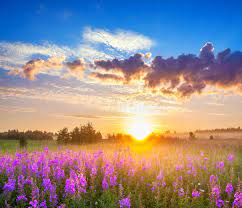 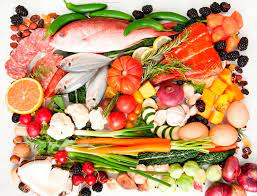 AUTOTROFI                    ETEROTROFI
Sono eterotrofi tutti gli animali, i funghi e una parte degli organismi microscopici.
Sono autotrofi le piante e una parte degli organismi microscopici.
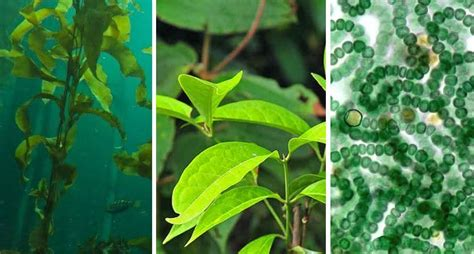 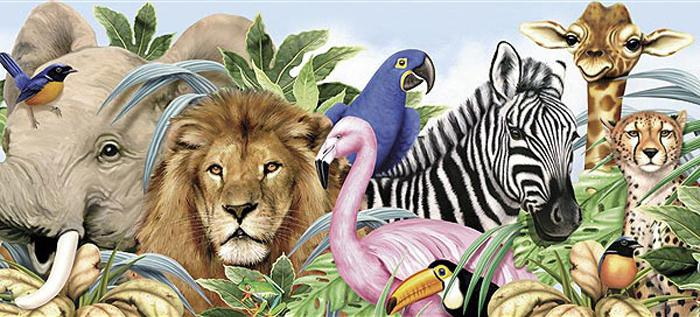 ORGANISMI ETEROTROFI  → IN BASE A CIÒ CHE MANGIANO SI DISTINGUONO IN:
1. erbivori: si cibano di vegetali;
2. carnivori: mangiano altri animali;
3. onnivori: si nutrono sia di vegetali sia di animali o loro derivati.
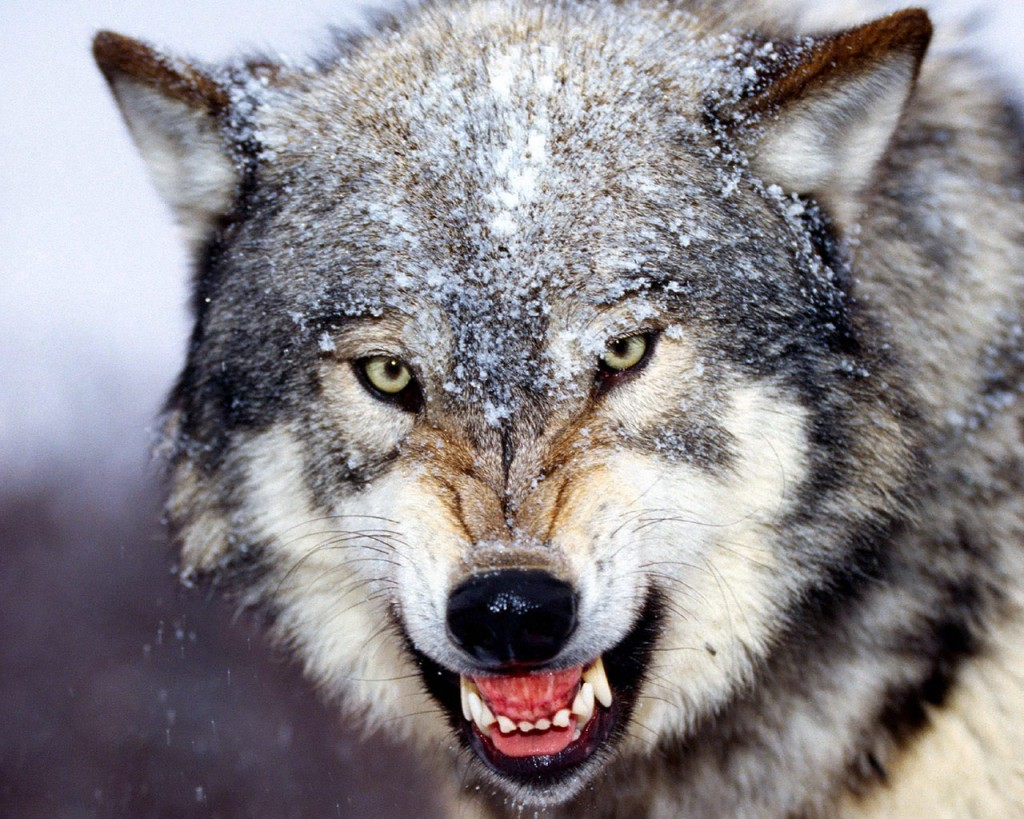 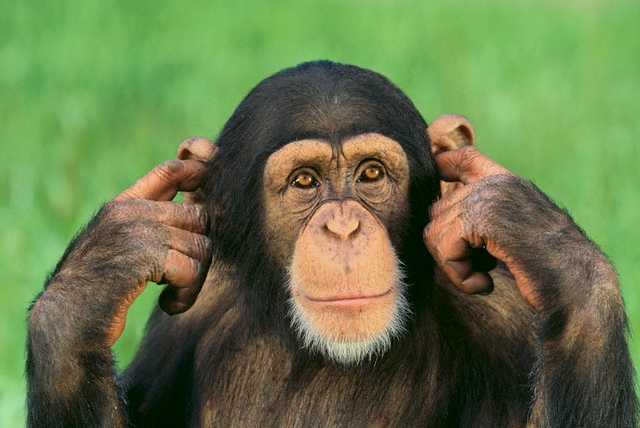 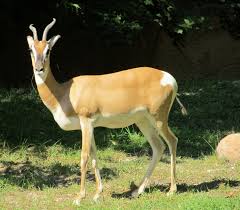 ERBIVORI
CARNIVORI
ONNIVORI
LA FOTOSINTESI CLOROFILLIANA
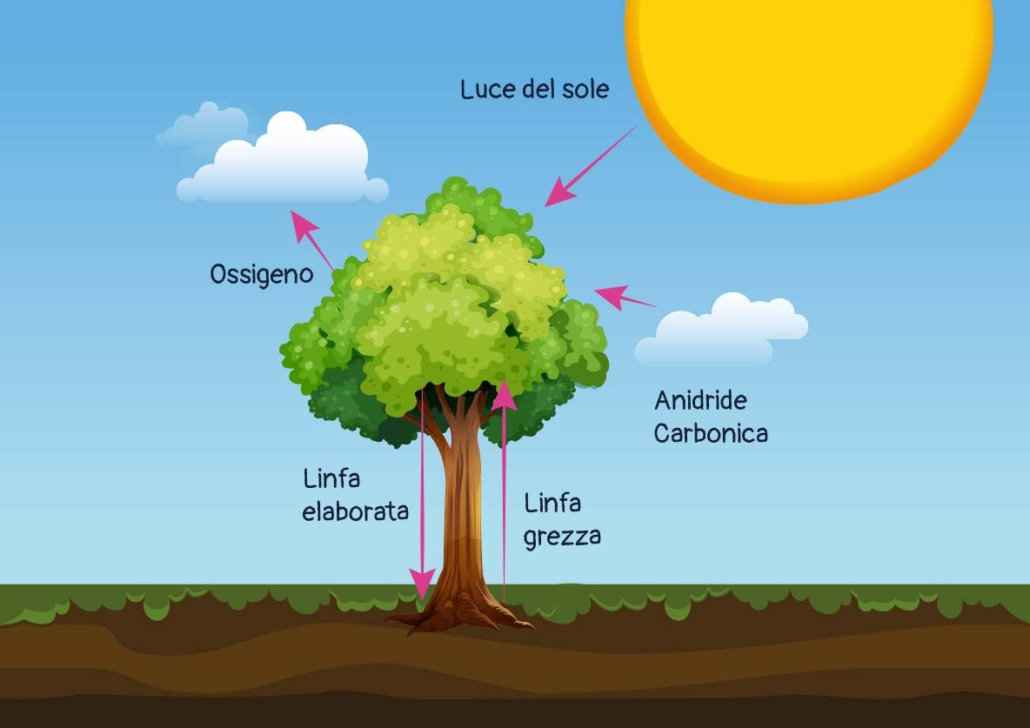 LA FOTOSINTESI CLOROFILLIANA
Gli organismi autotrofi producono il proprio nutrimento con la fotosintesi clorofilliana.
FORMULA CHIMICA:
CO2  + energia solare + H2O → C6H12O6  + O2
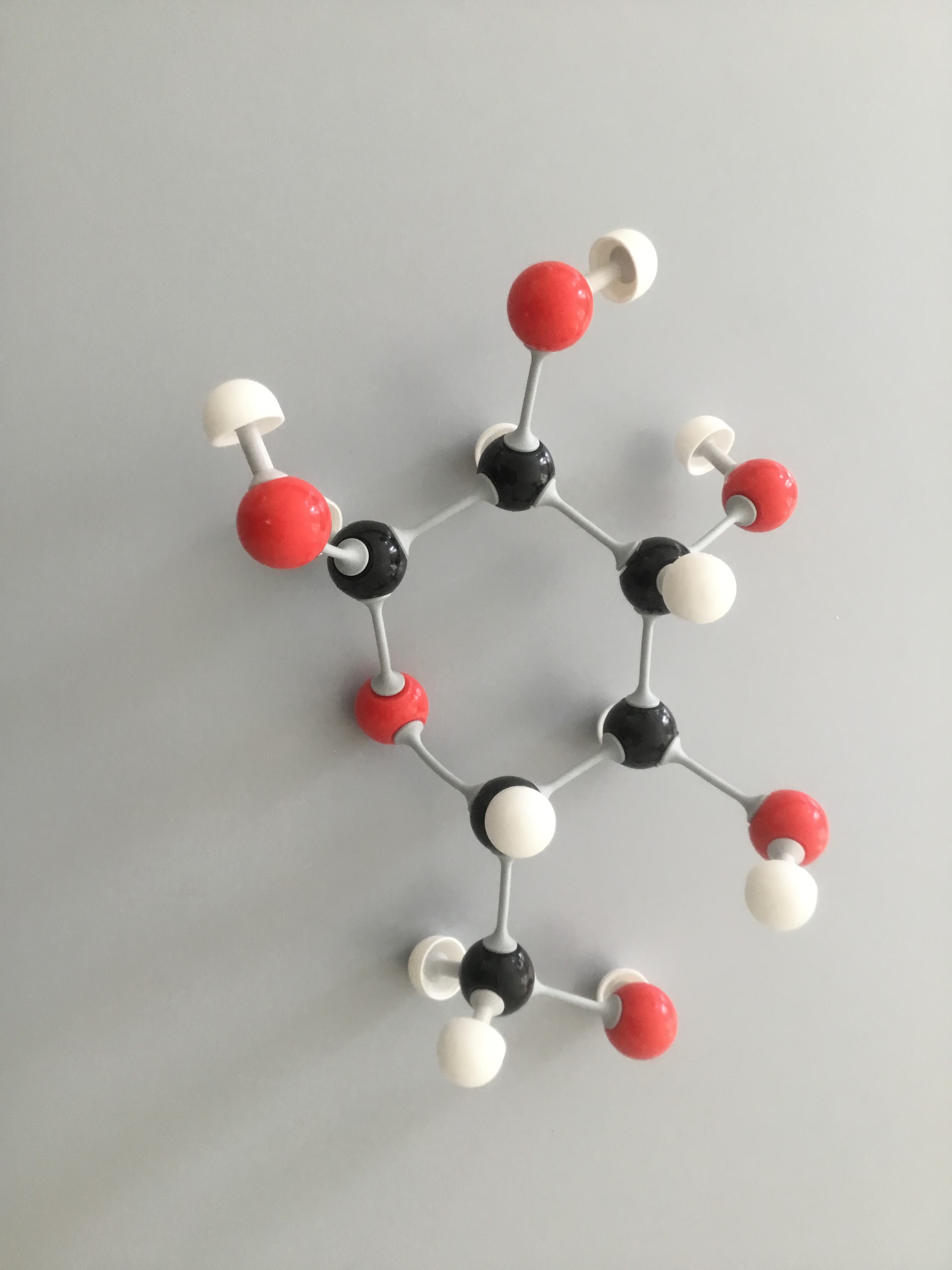 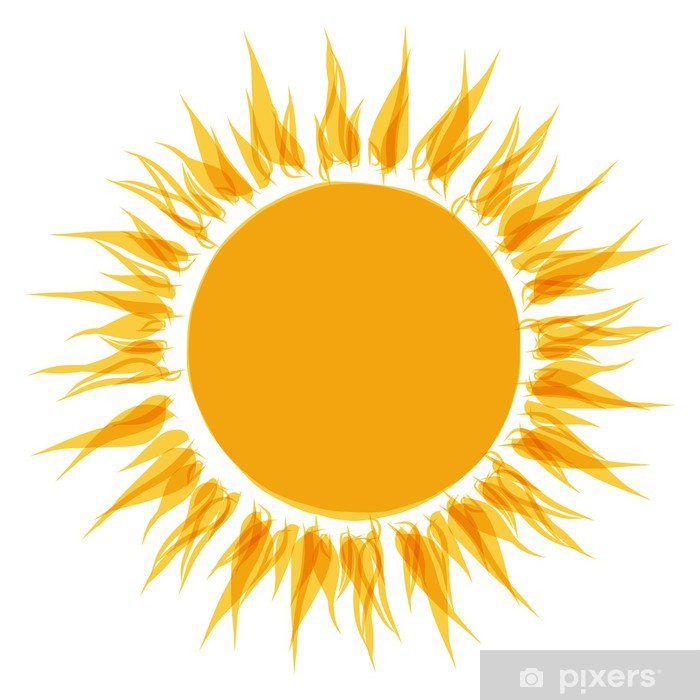 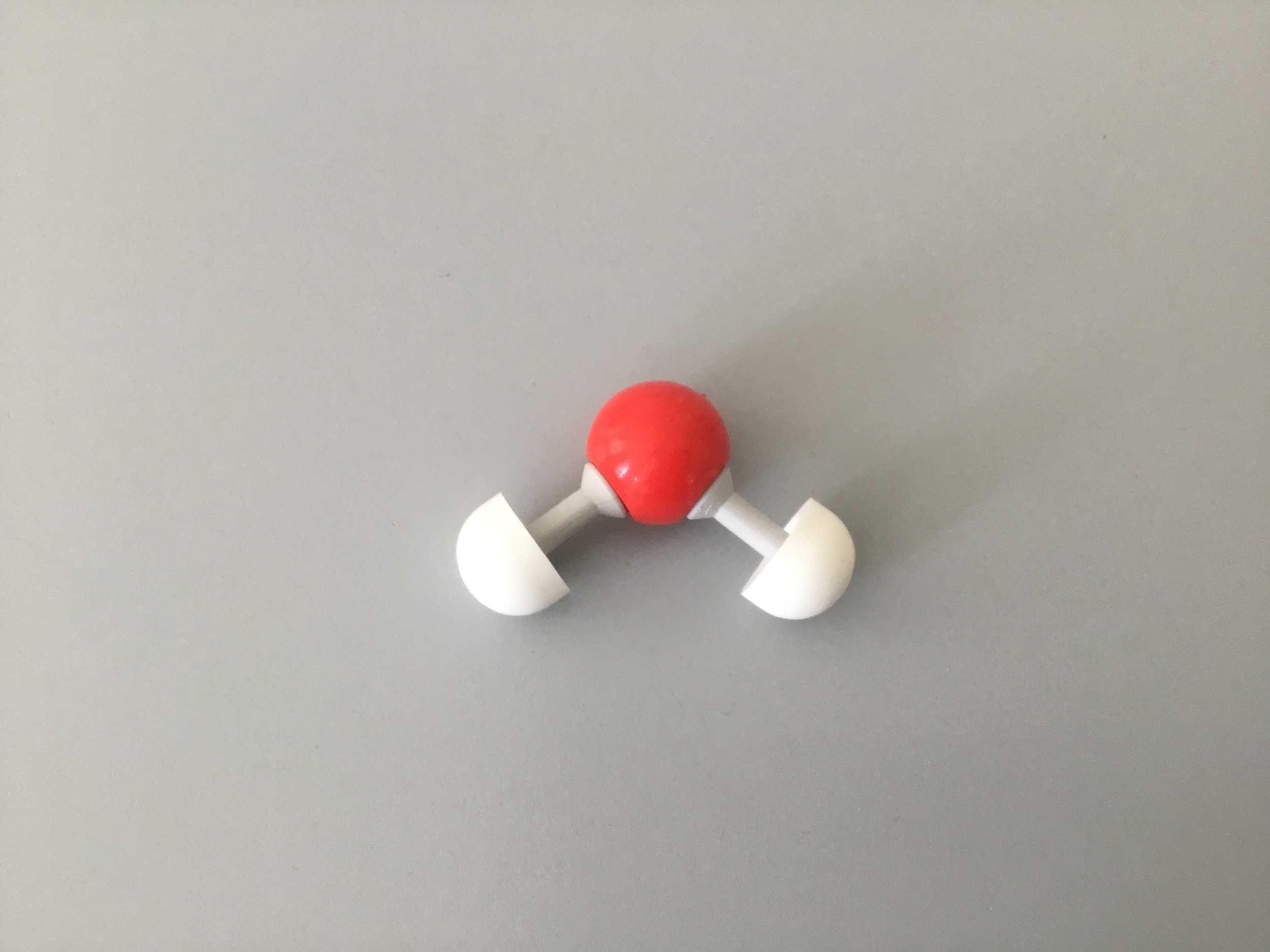 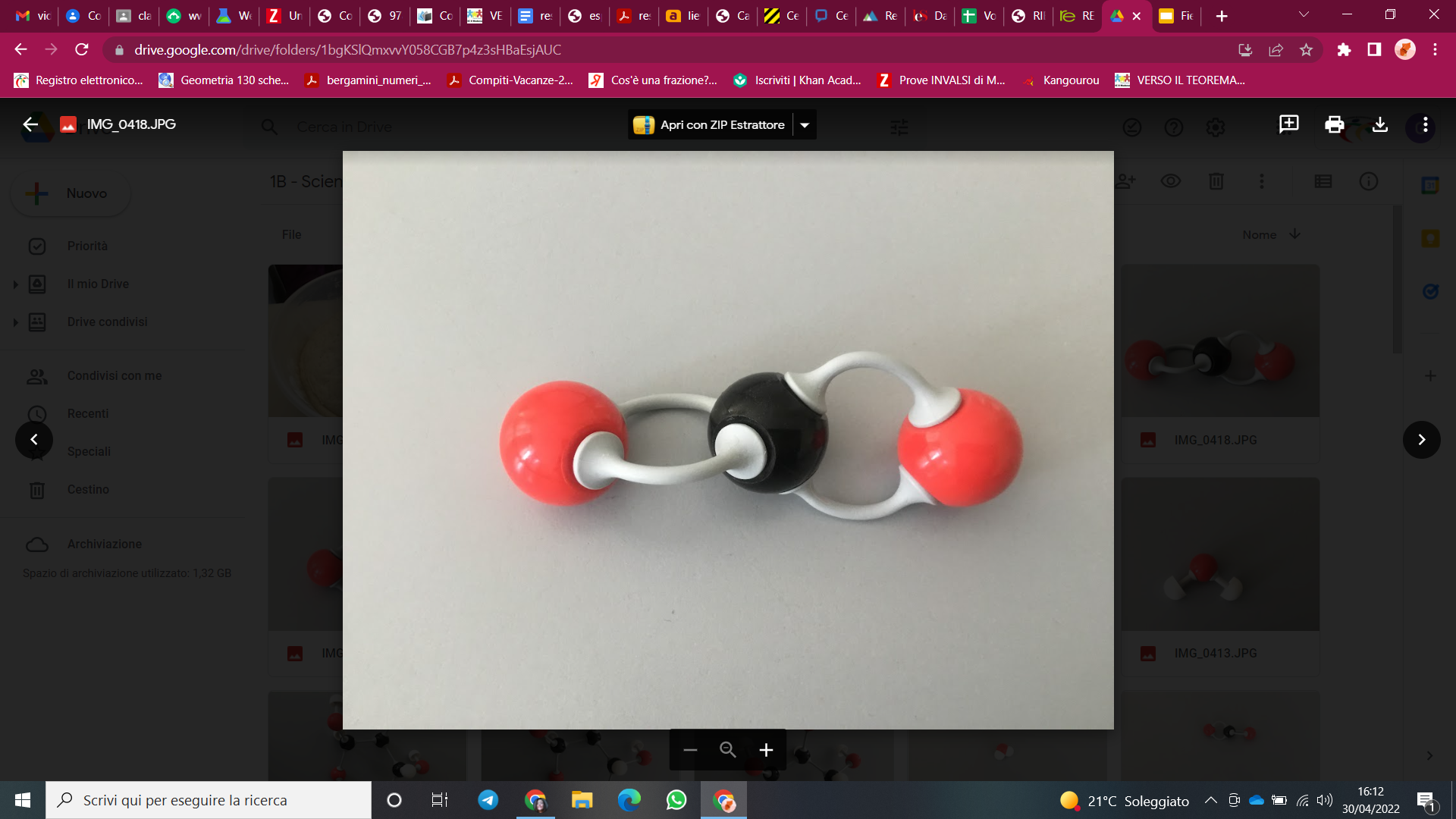 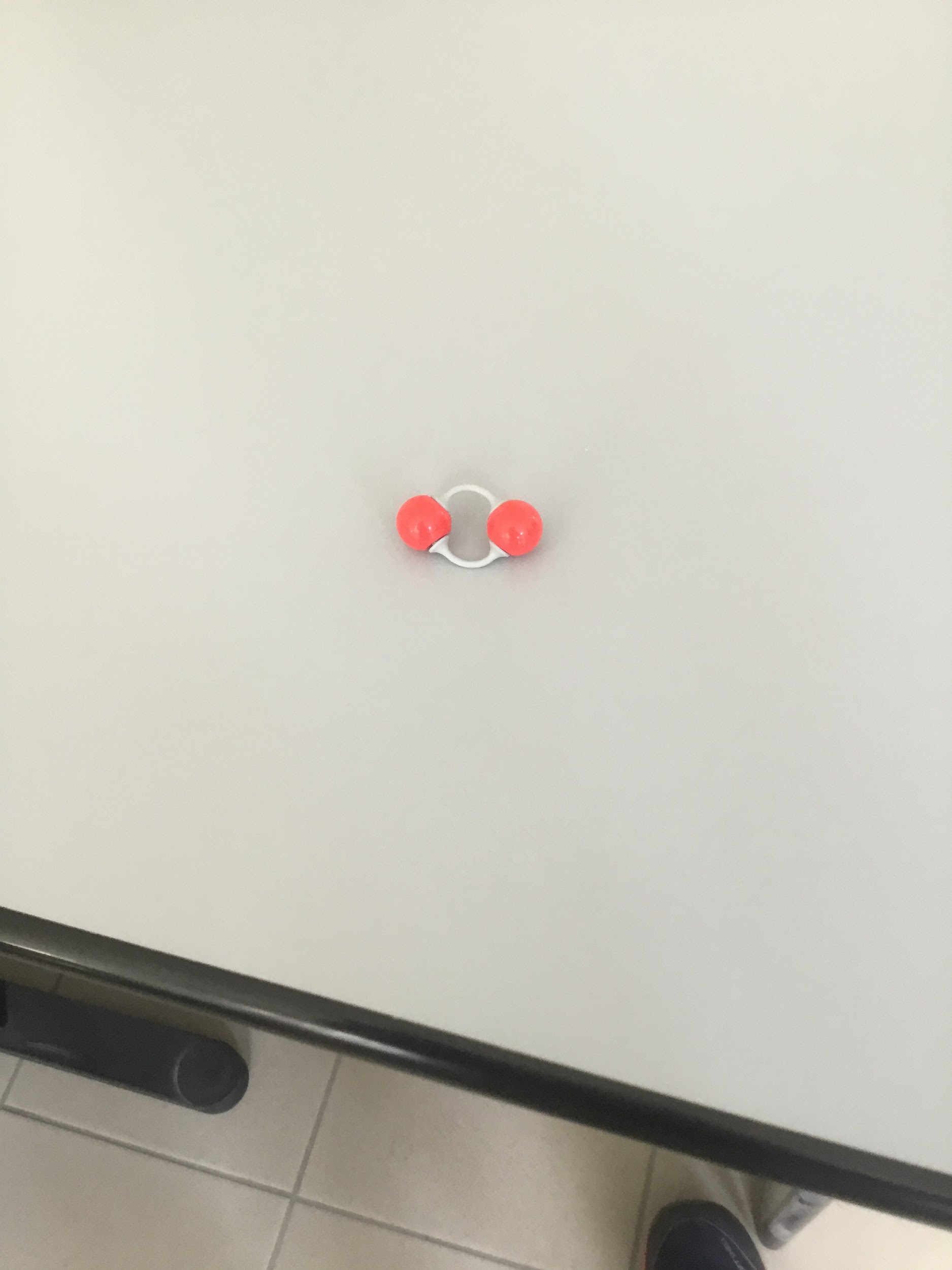 anidride carbonica + energia solare + acqua         →    glucosio      +     ossigeno
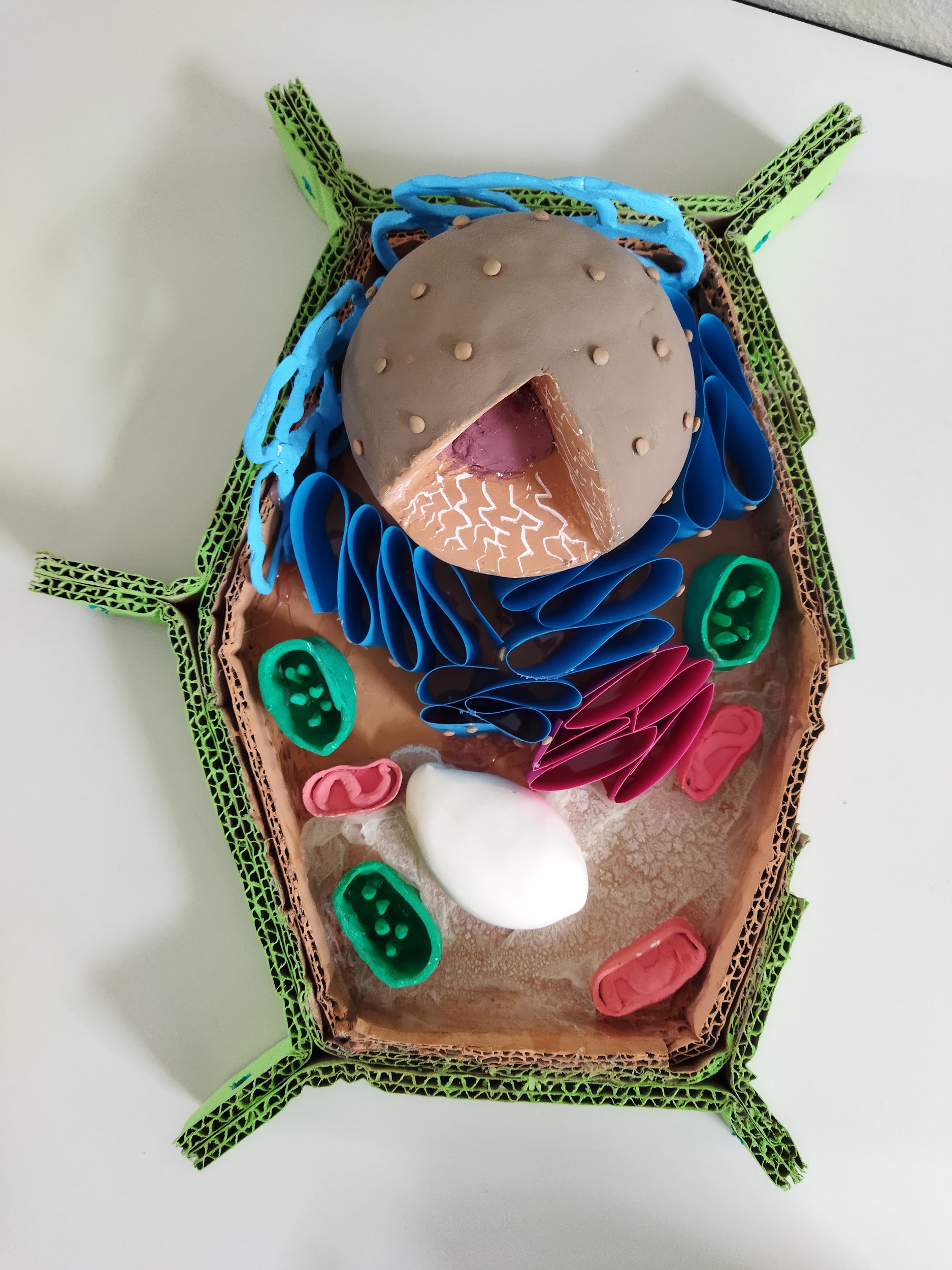 MODELLINI DELLE CELLULE VEGETALI (REALIZZATI DALLA NOSTRA CLASSE)
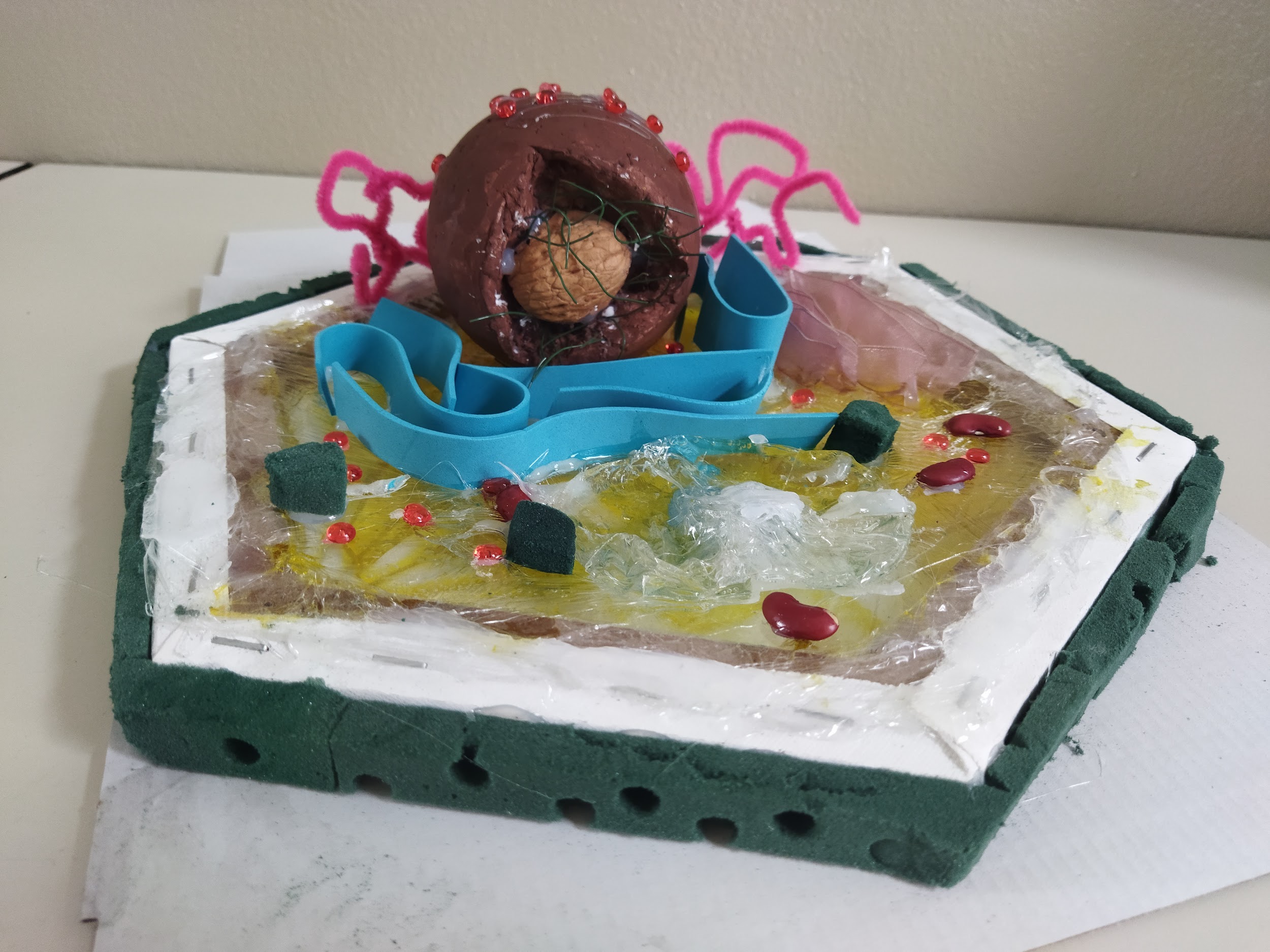 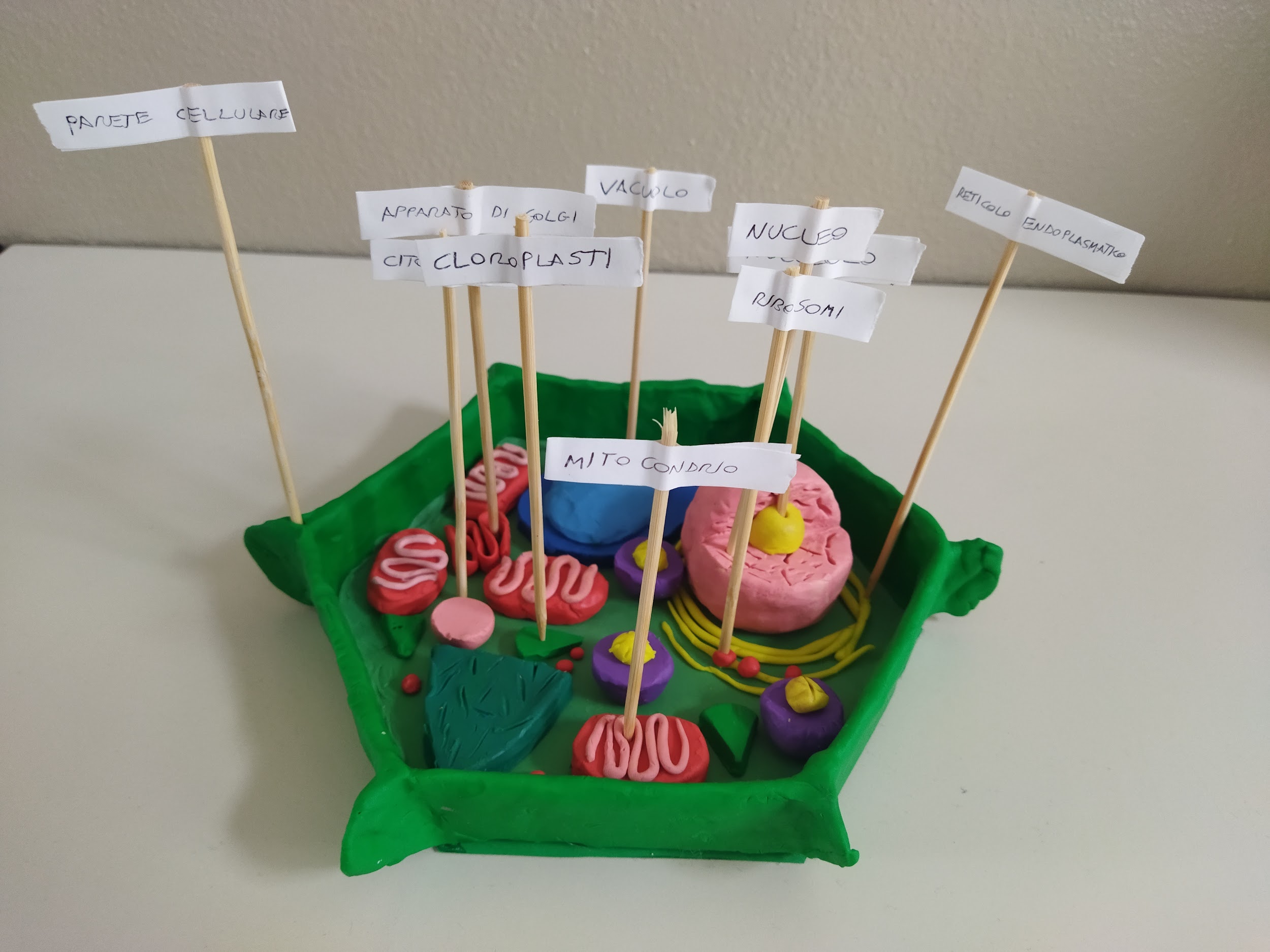 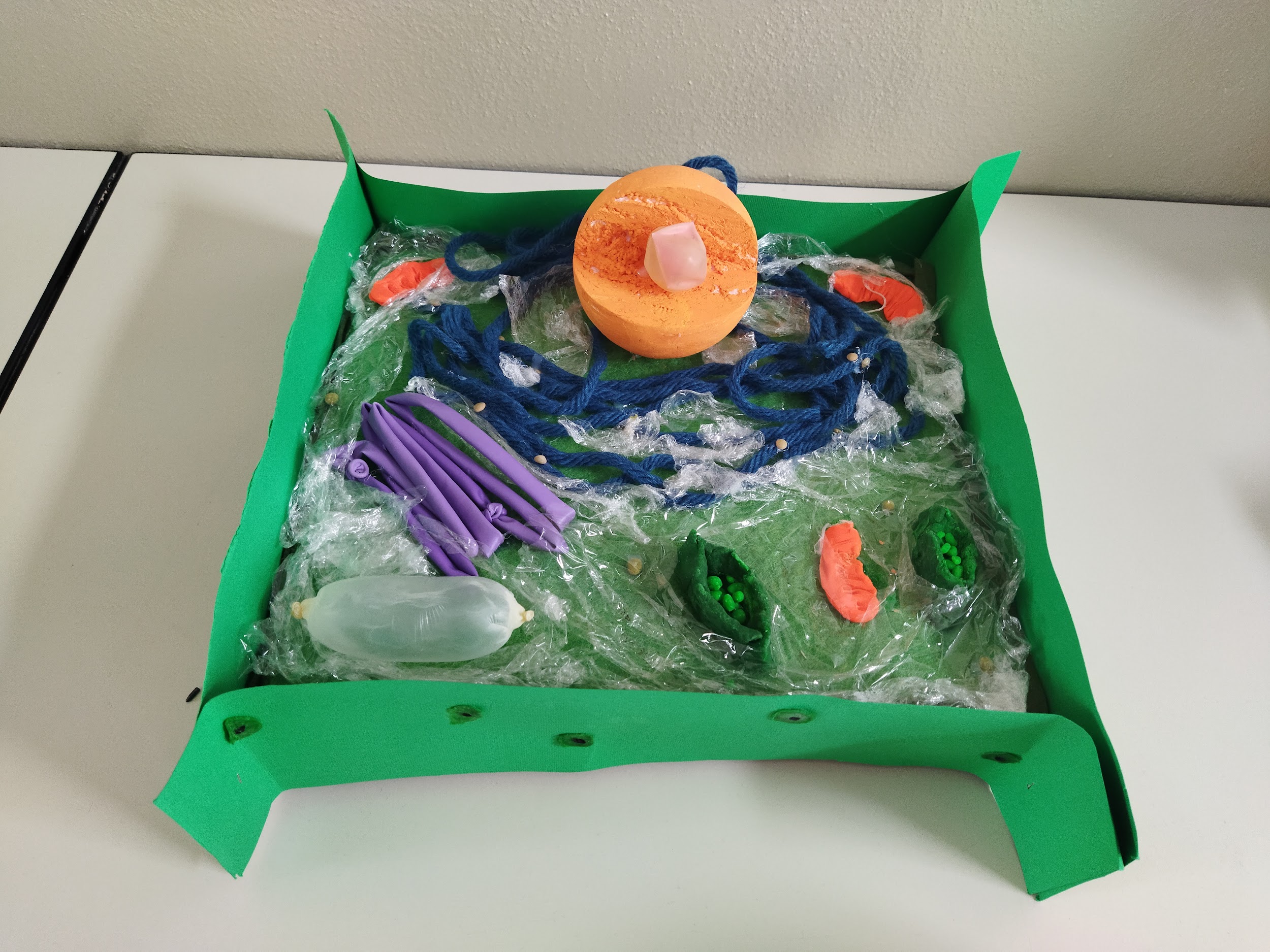 LA RESPIRAZIONE CELLULARE
Con la respirazione cellulare gli organismi ricavano energia.
FORMULA CHIMICA:
C6H1206 + 6O2 → 6CO2 + 6H2O + ENERGIA
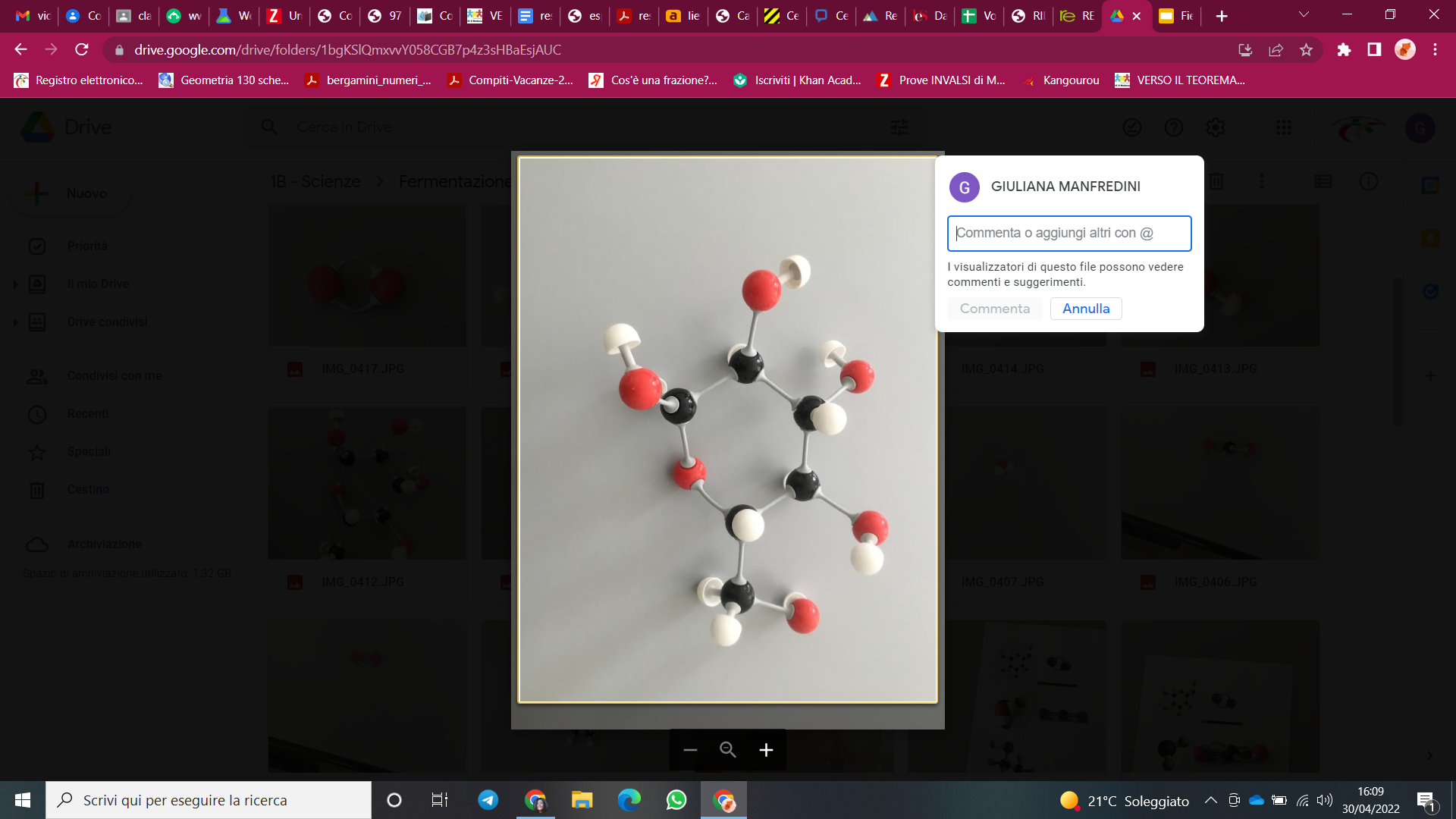 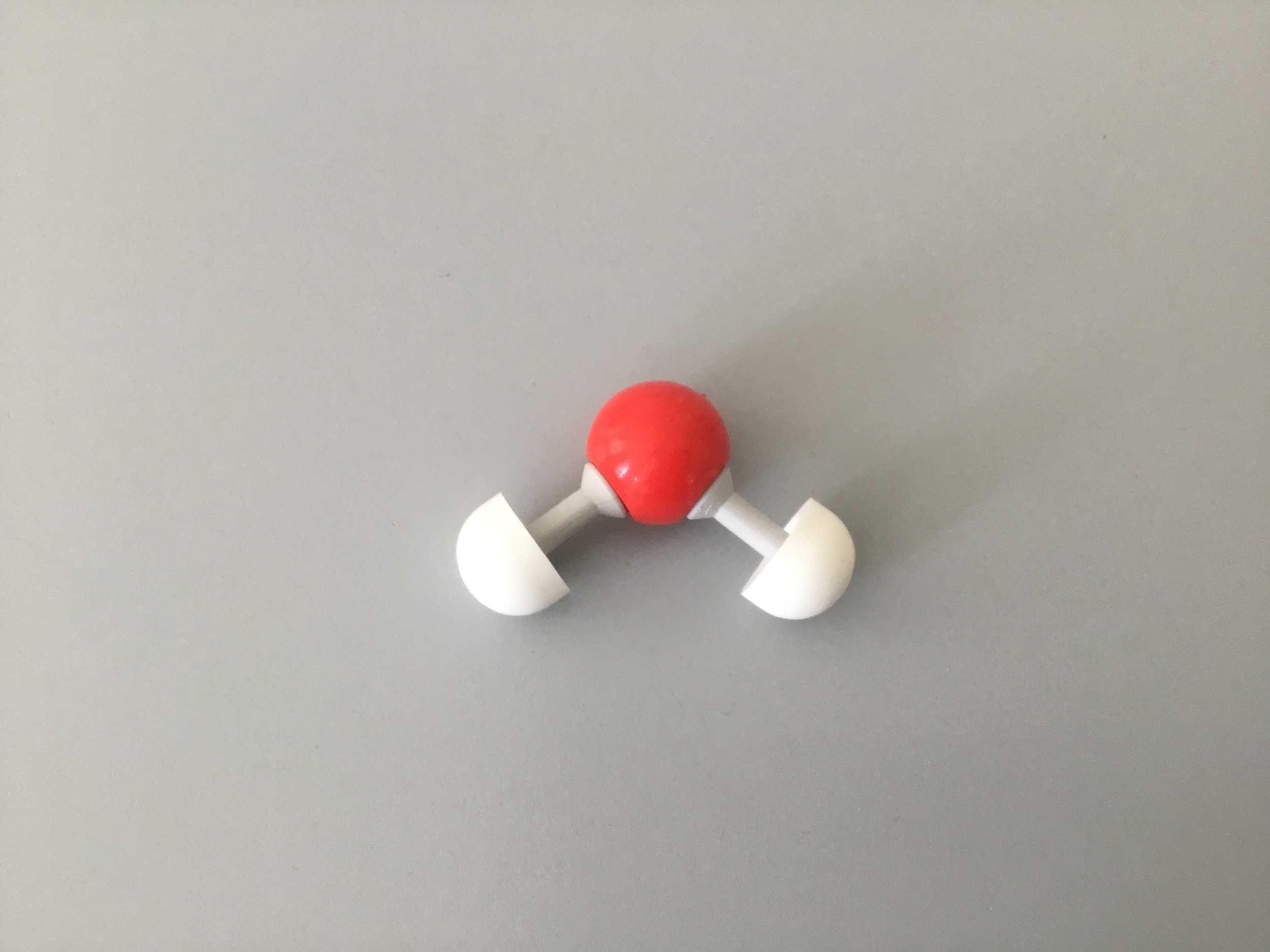 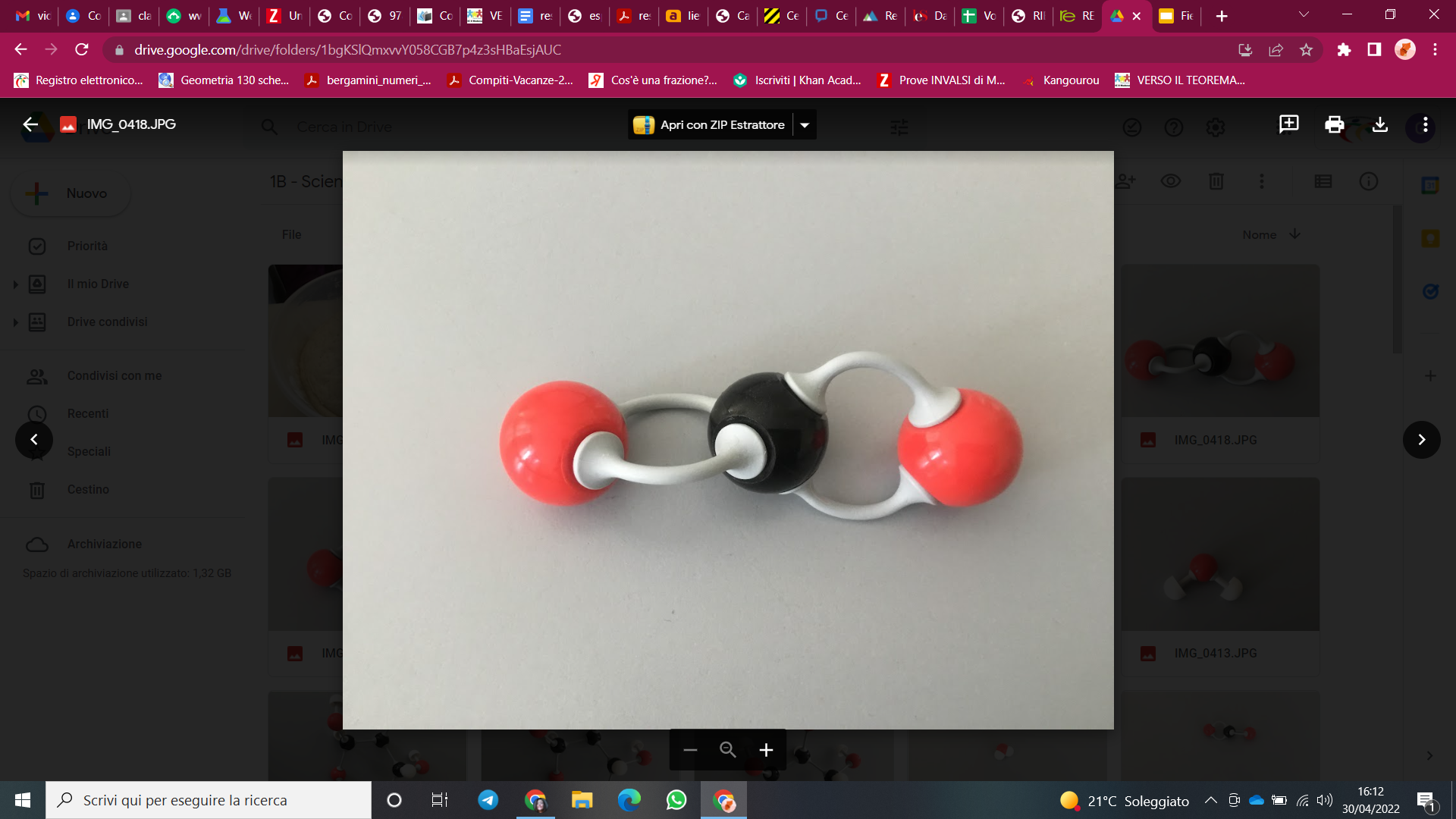 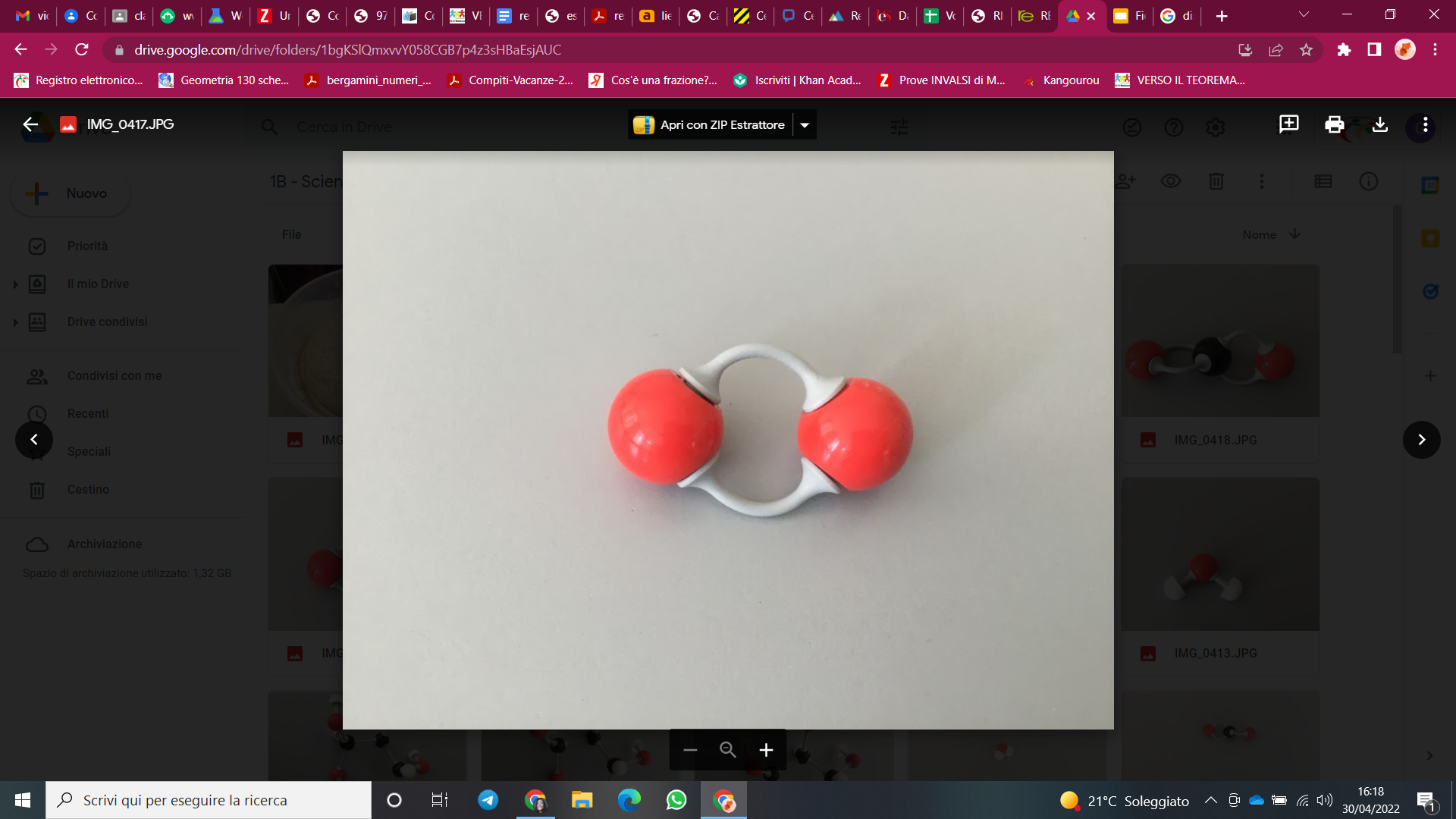 glucosio               +            ossigeno              →        anidride carbonica     +          acqua
MODELLINI DELLE CELLULE VEGETALI E ANIMALI 
(REALIZZATI DALLA NOSTRA CLASSE)
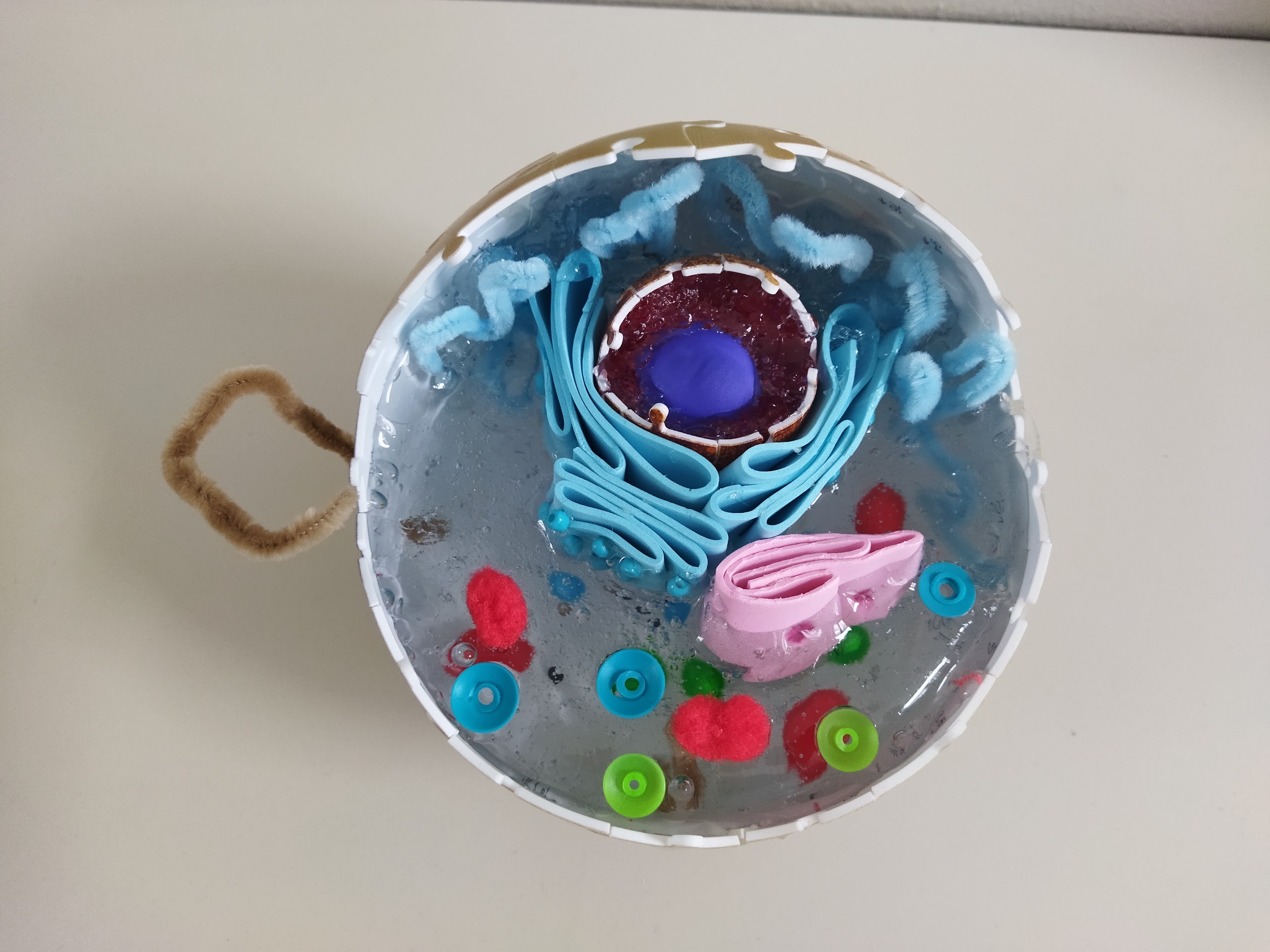 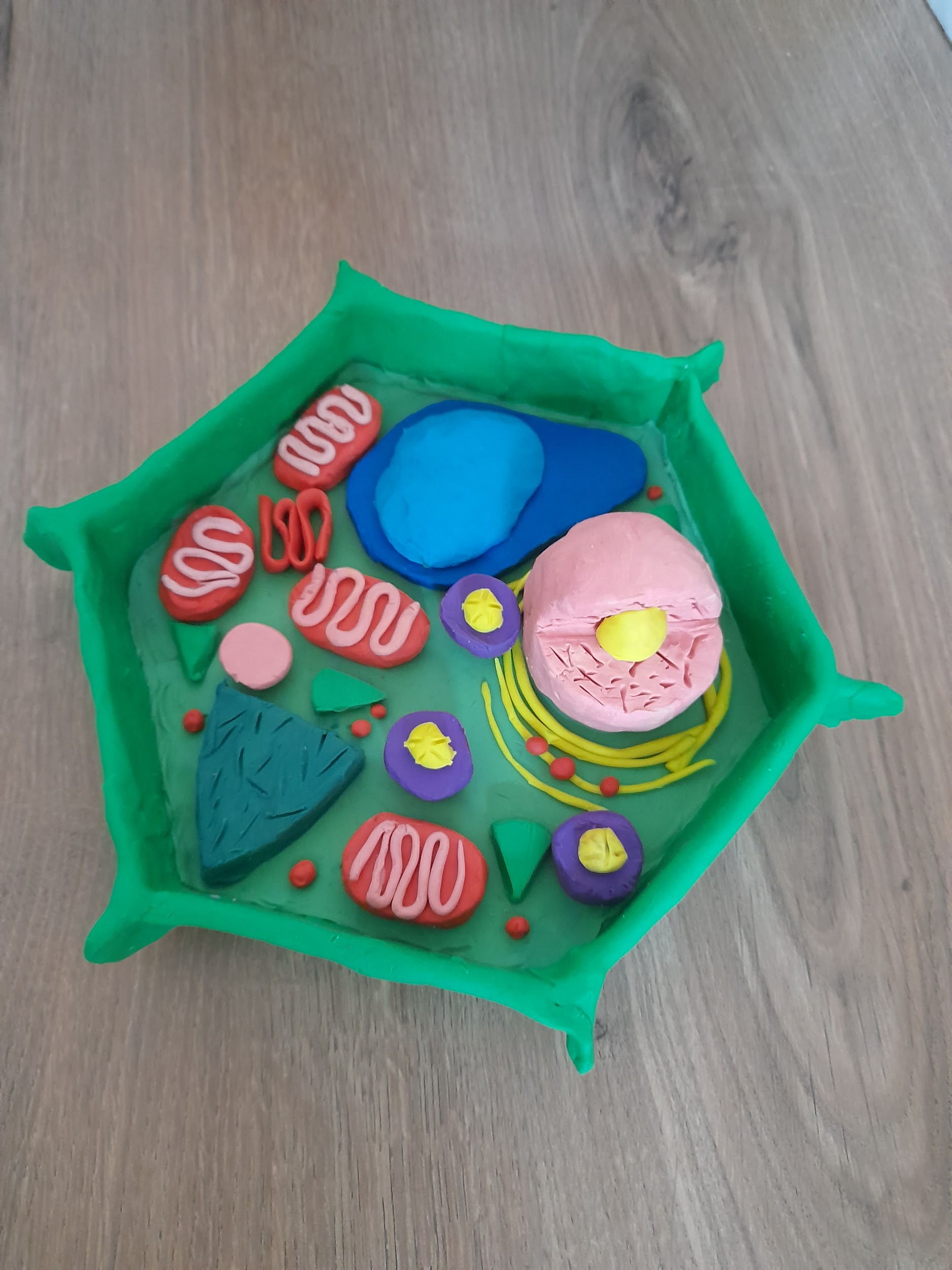 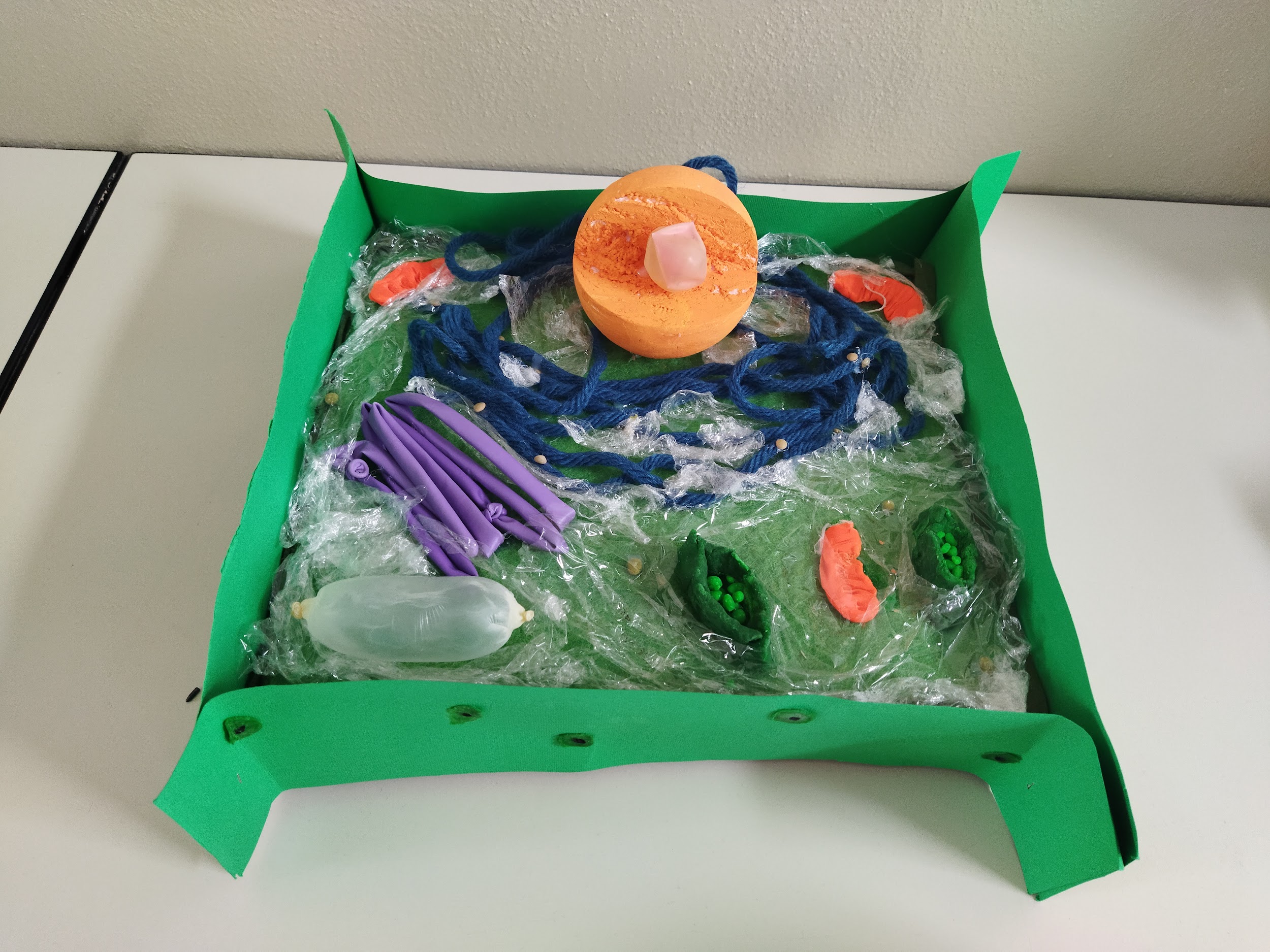 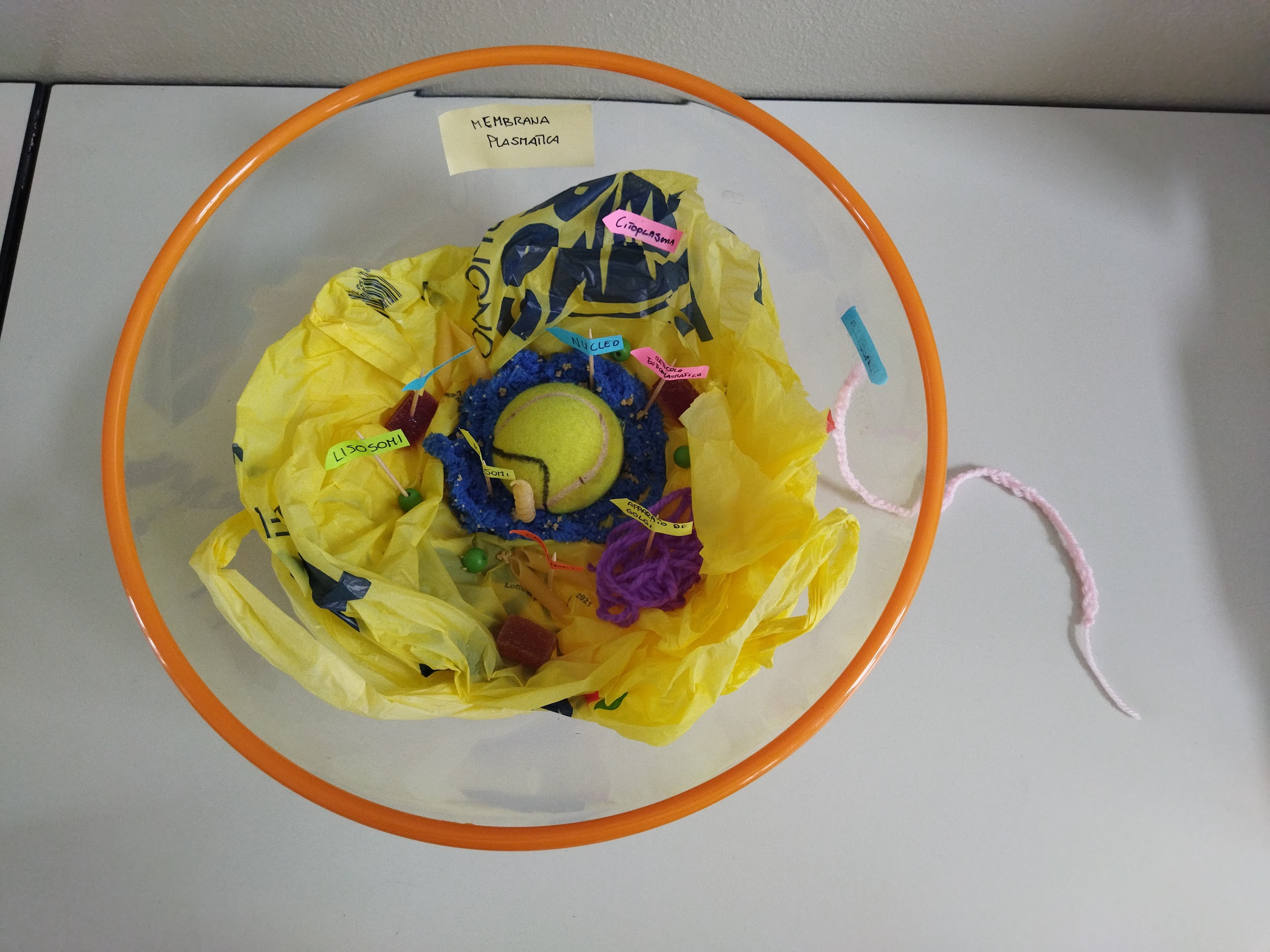 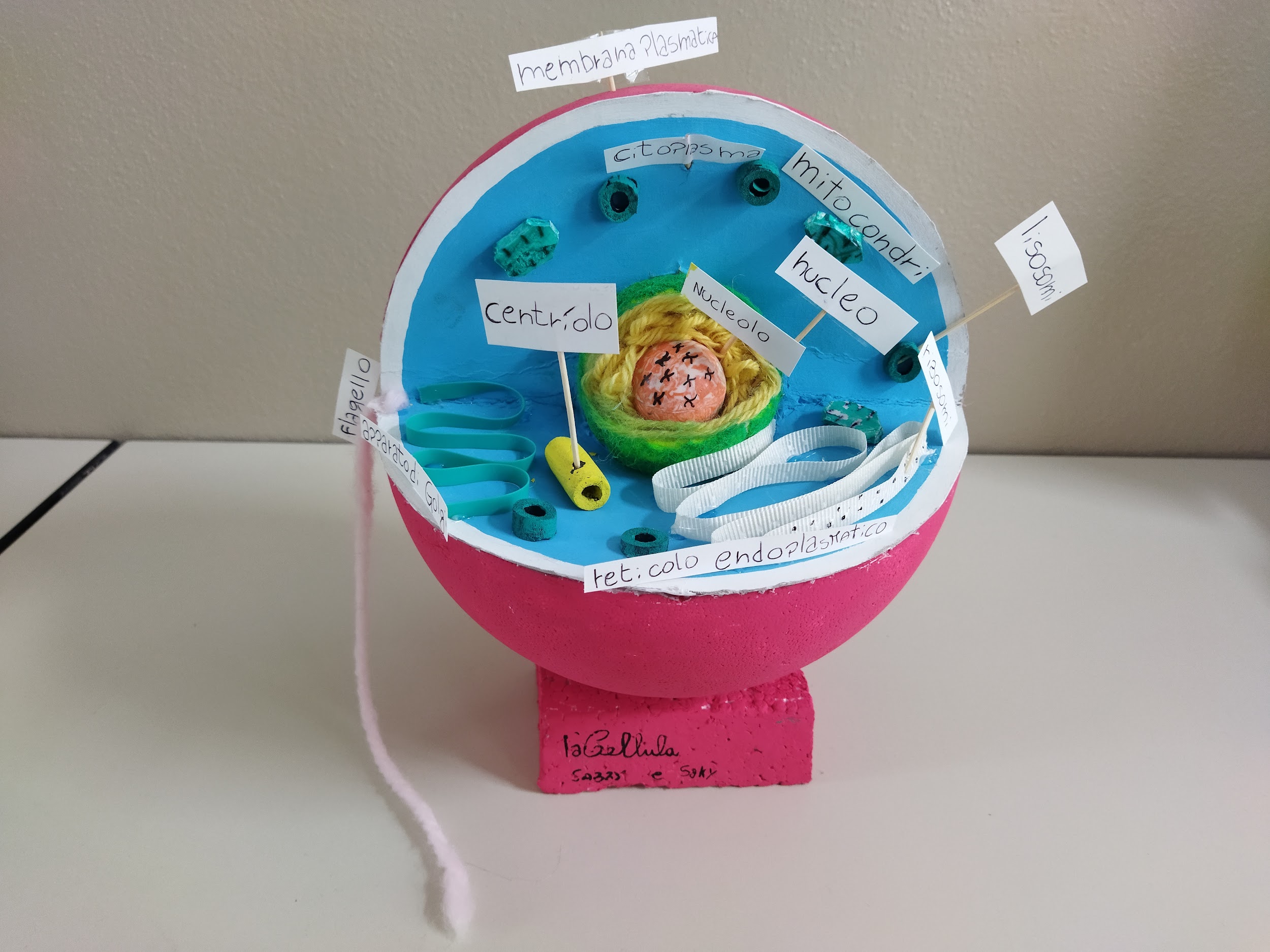 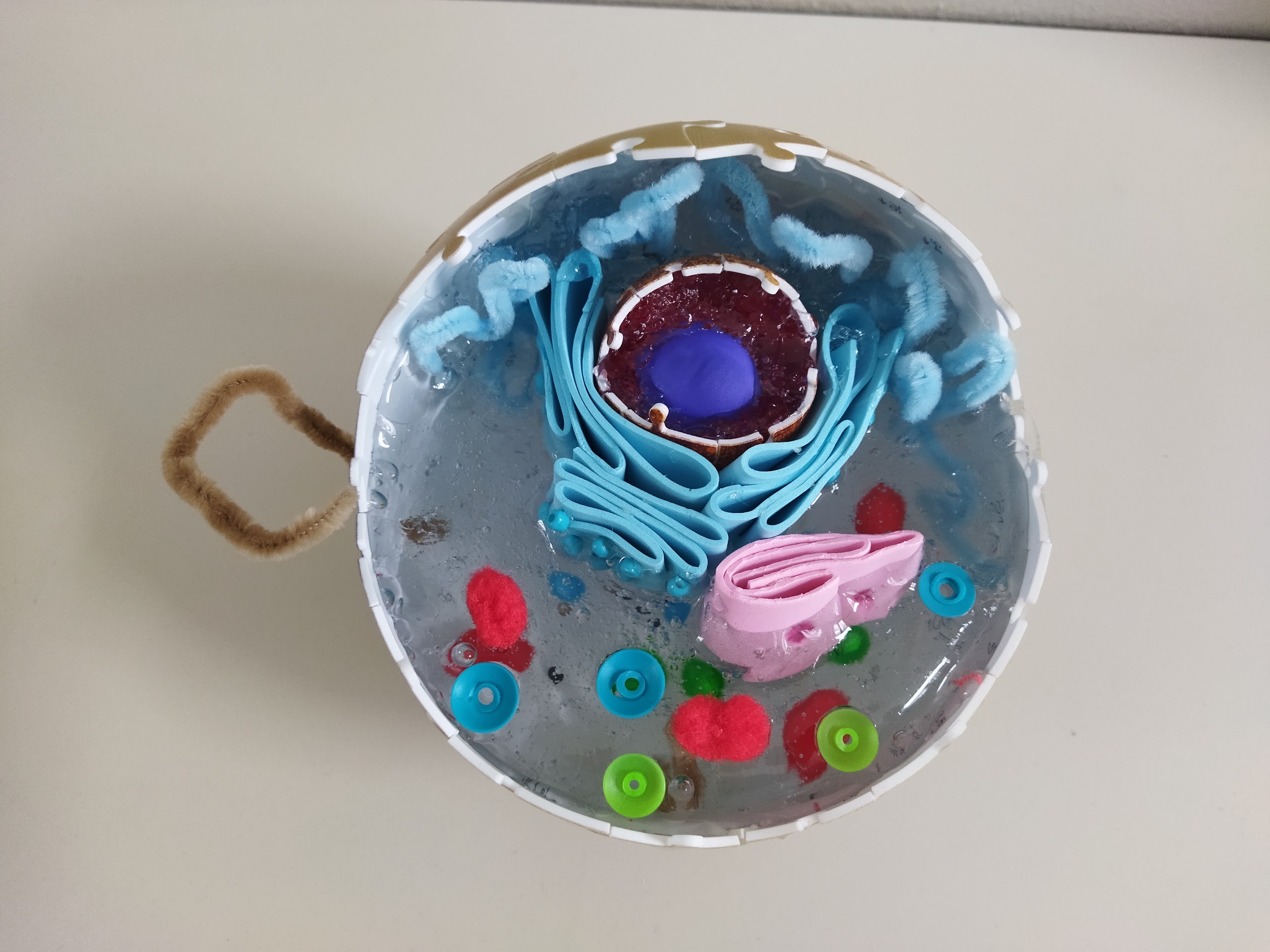 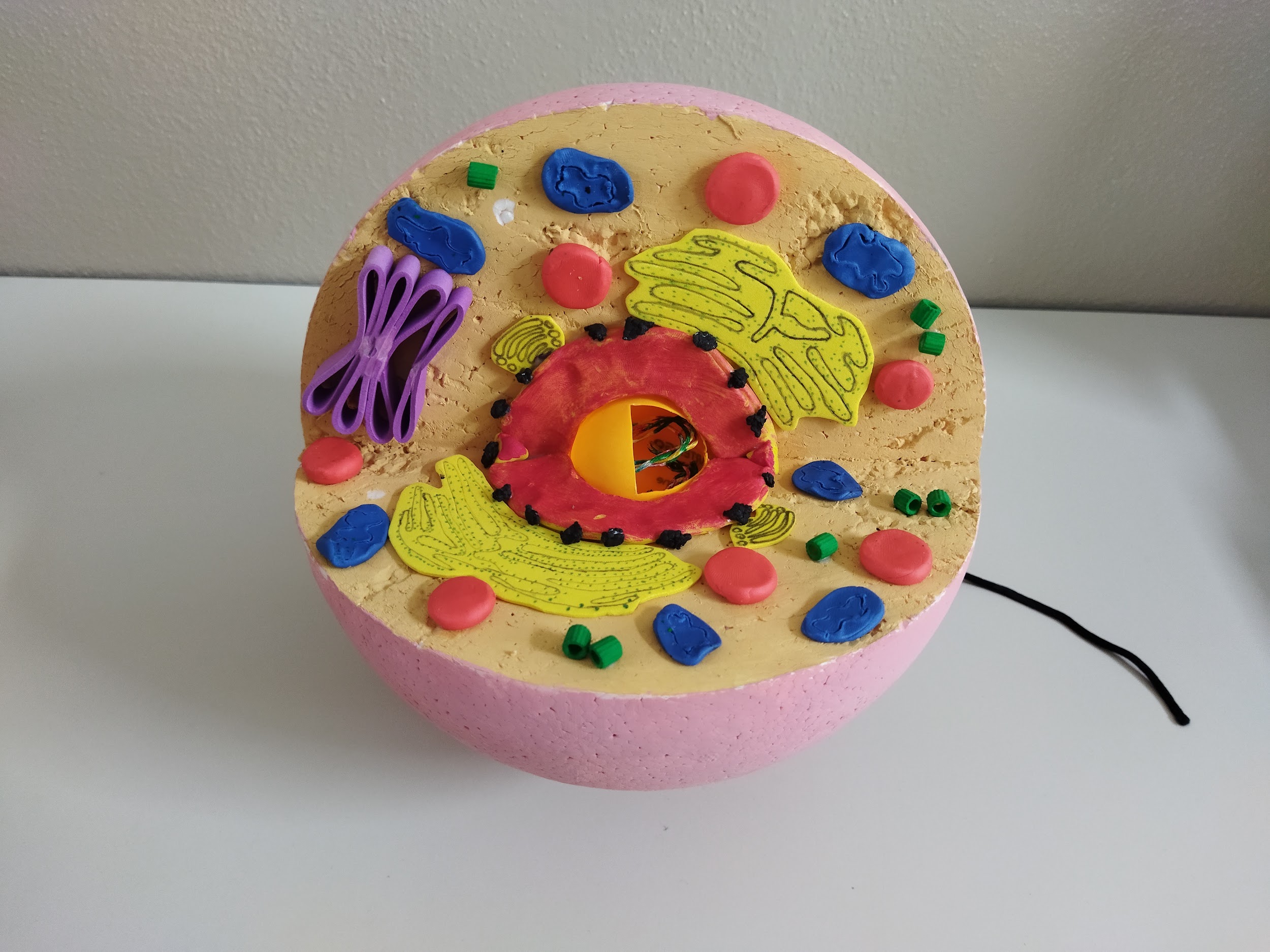 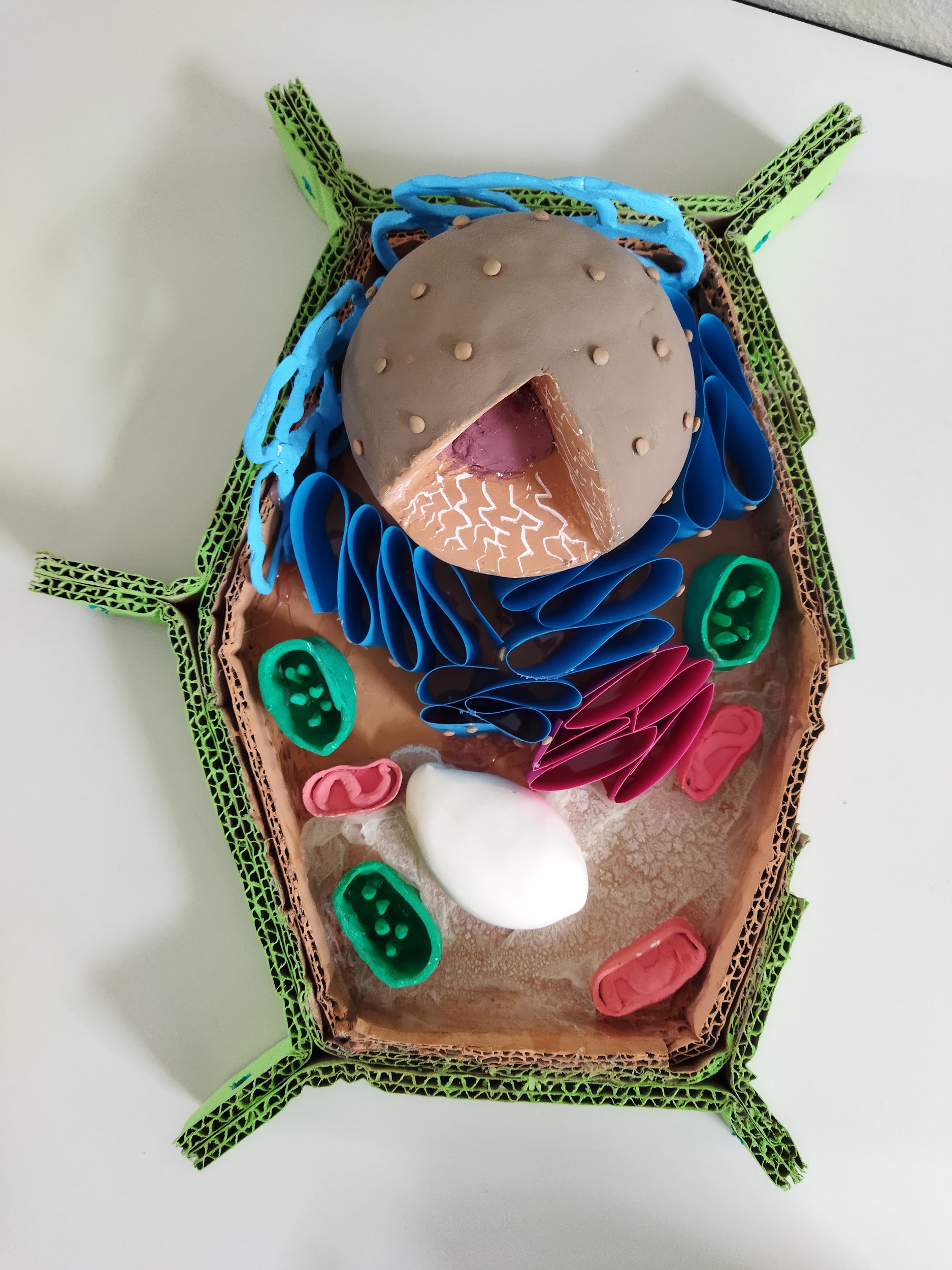 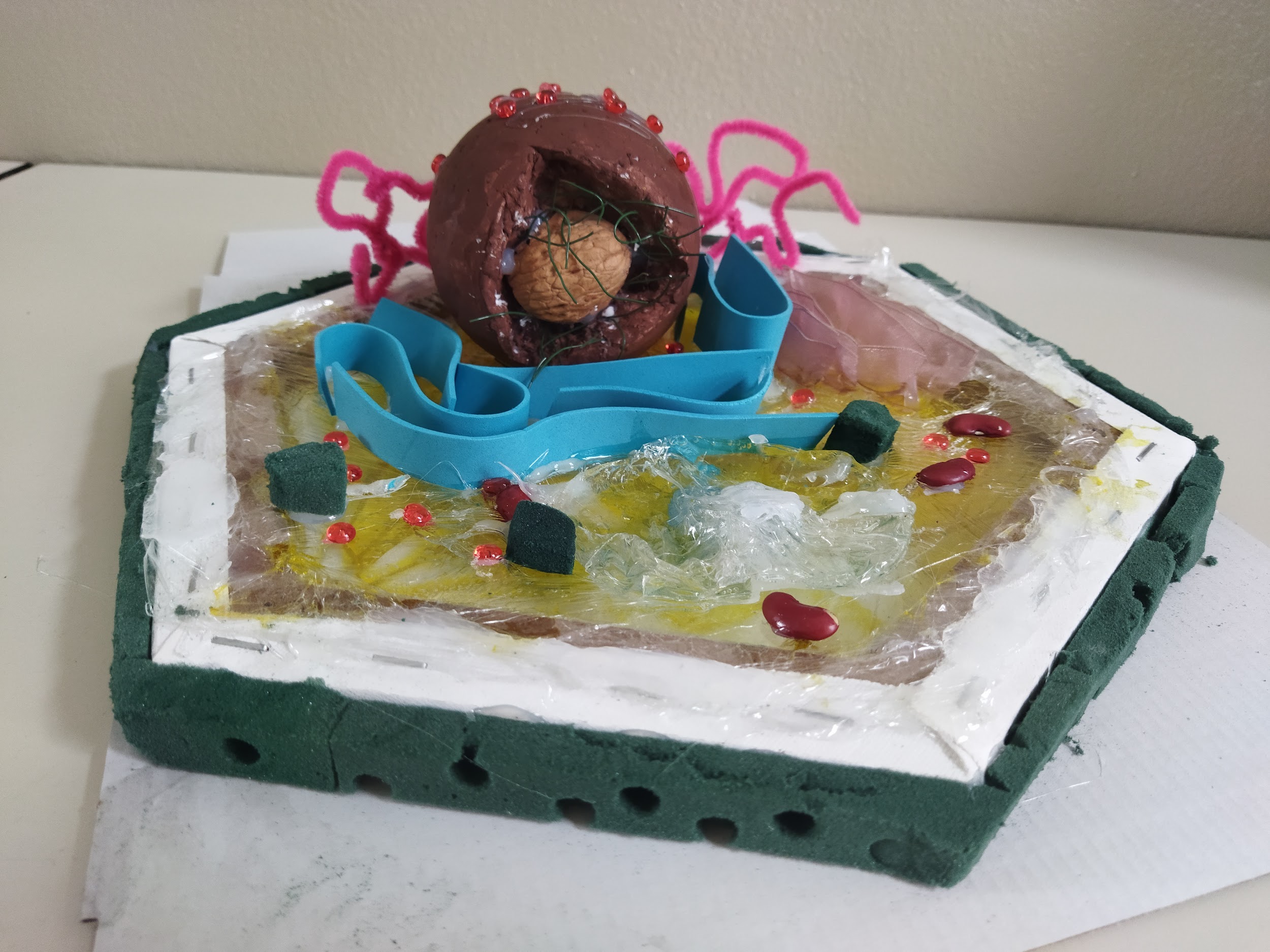 CELLULA VEGETALE                VACUOLI                                                  
MITOCONDRI                                                                NUCLEO
  MEMBRANA                                                      CITOPLASMA

CLOROPLASTI                                                                           
                                                LISOSOMI                                               CELLULA ANIMALE                                        
                                                        C
                                                 
                                             LISOSOMI
                                             MITOCONDRI                                                                                 NUCLEO

                                             CITOPLASMA  
                                                  MEMBRANA
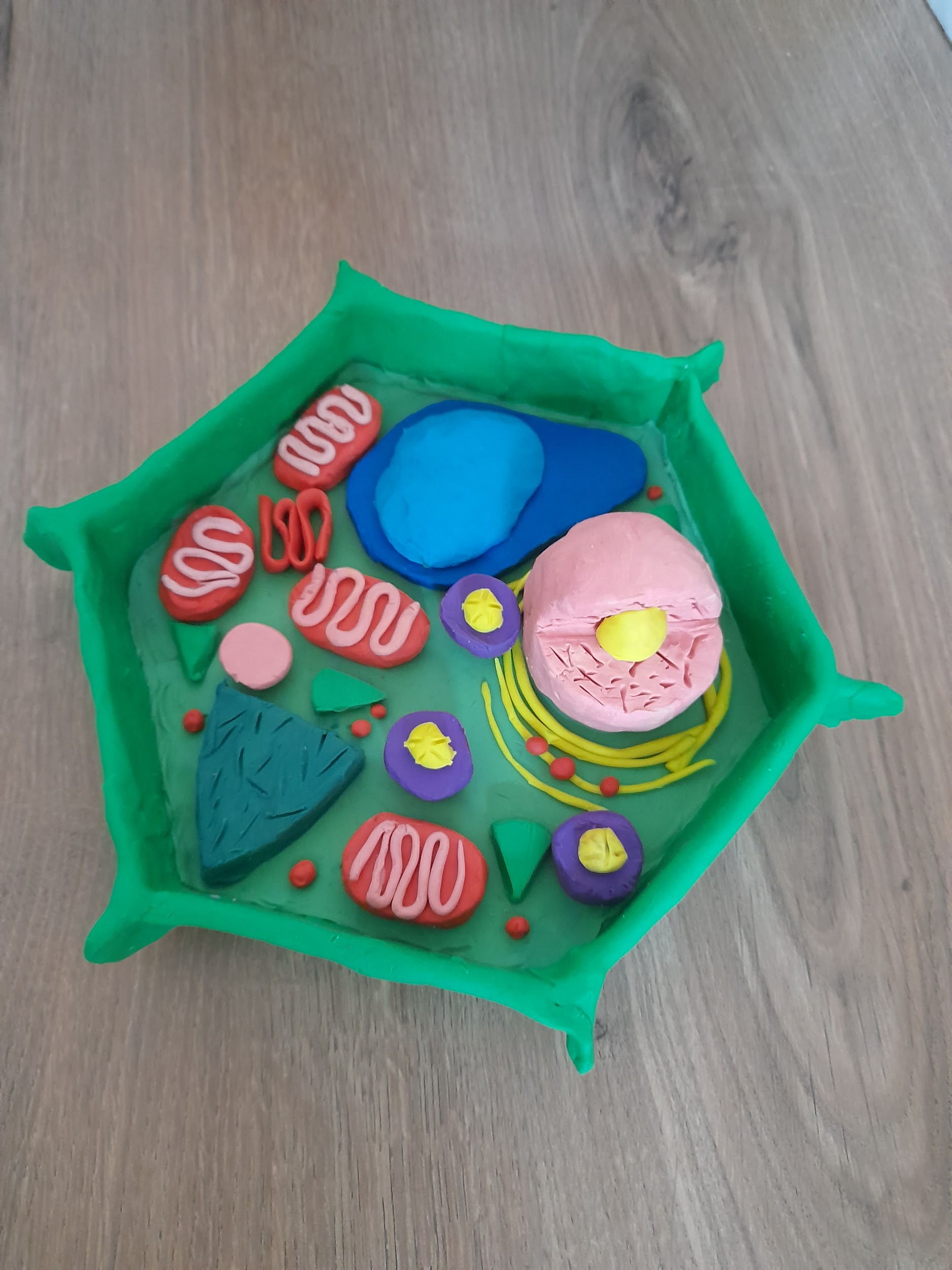 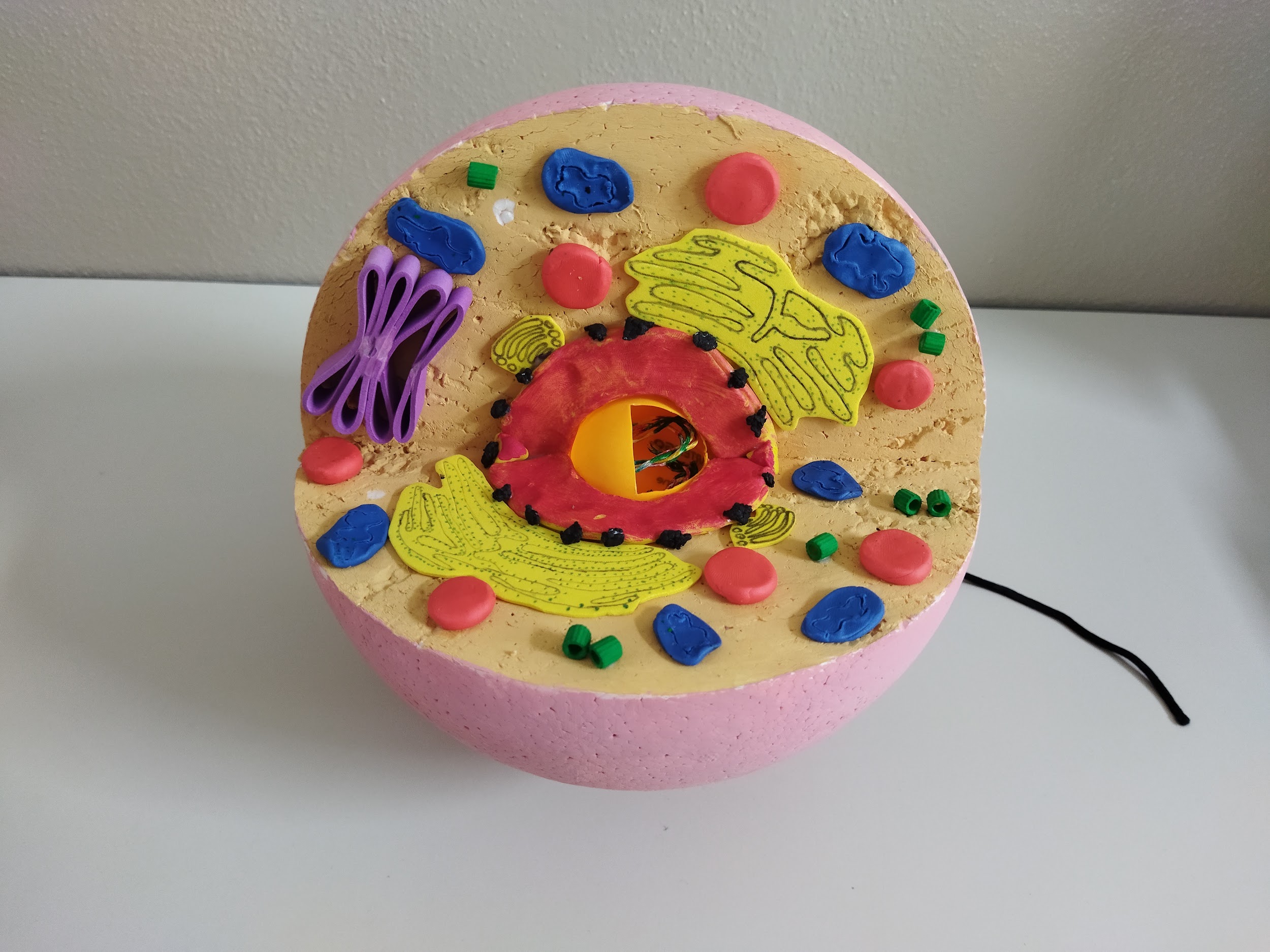 FLAGELLO
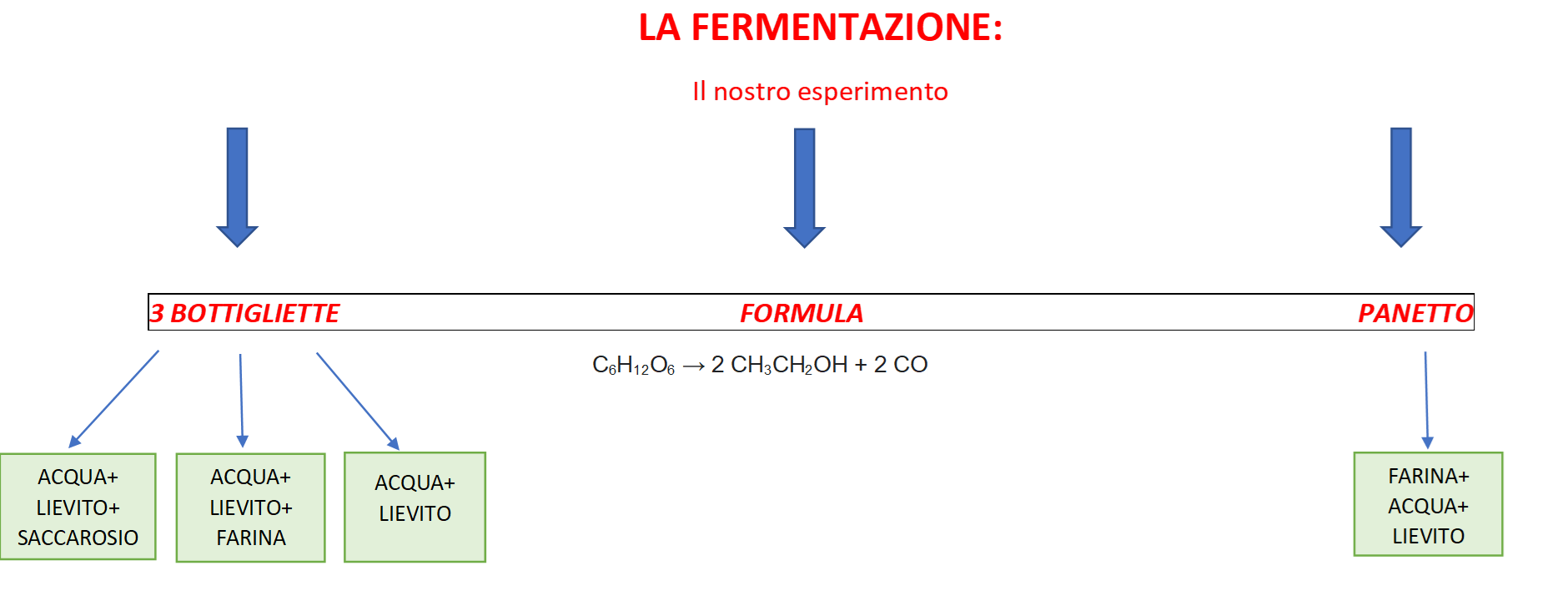 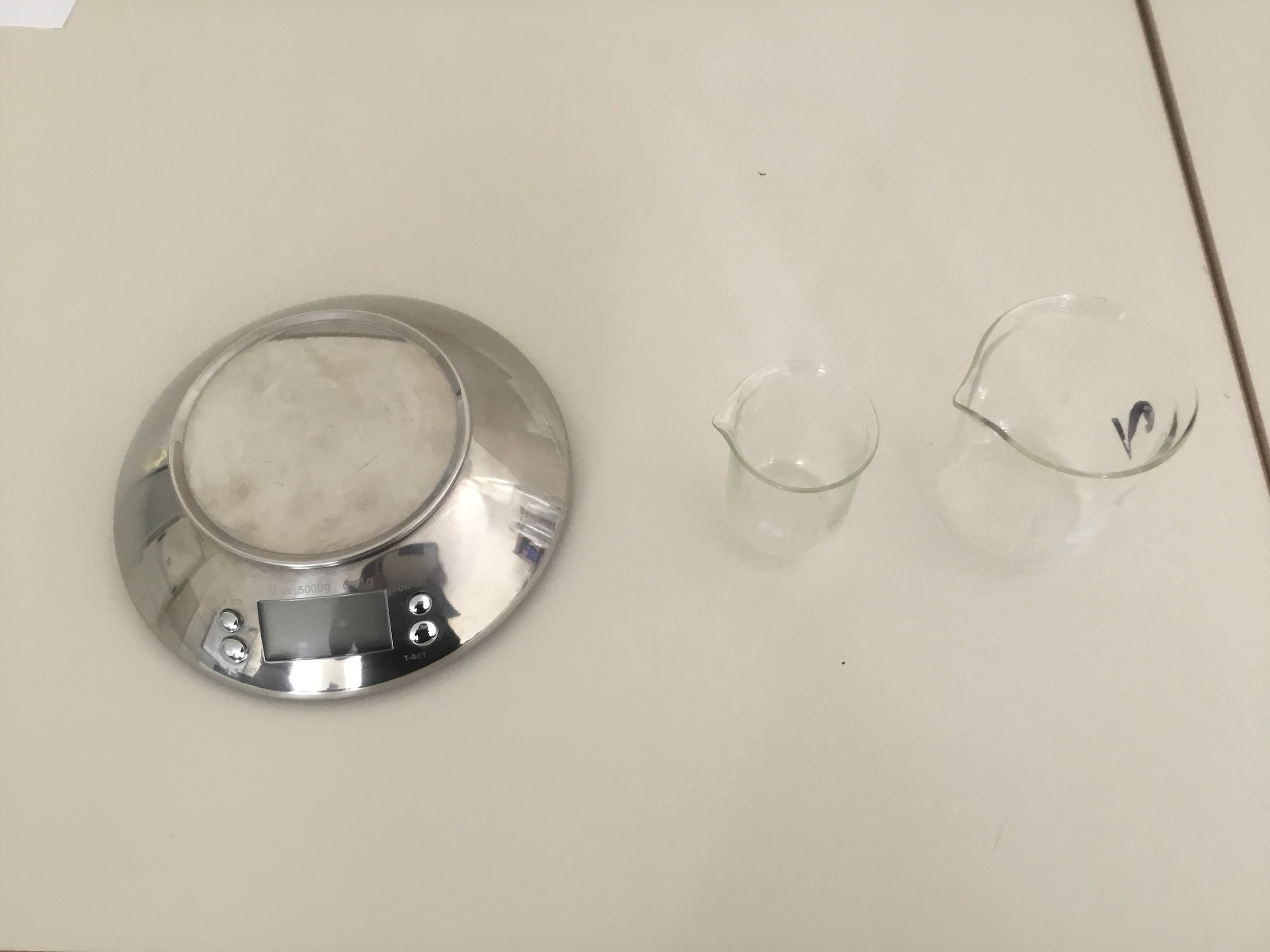 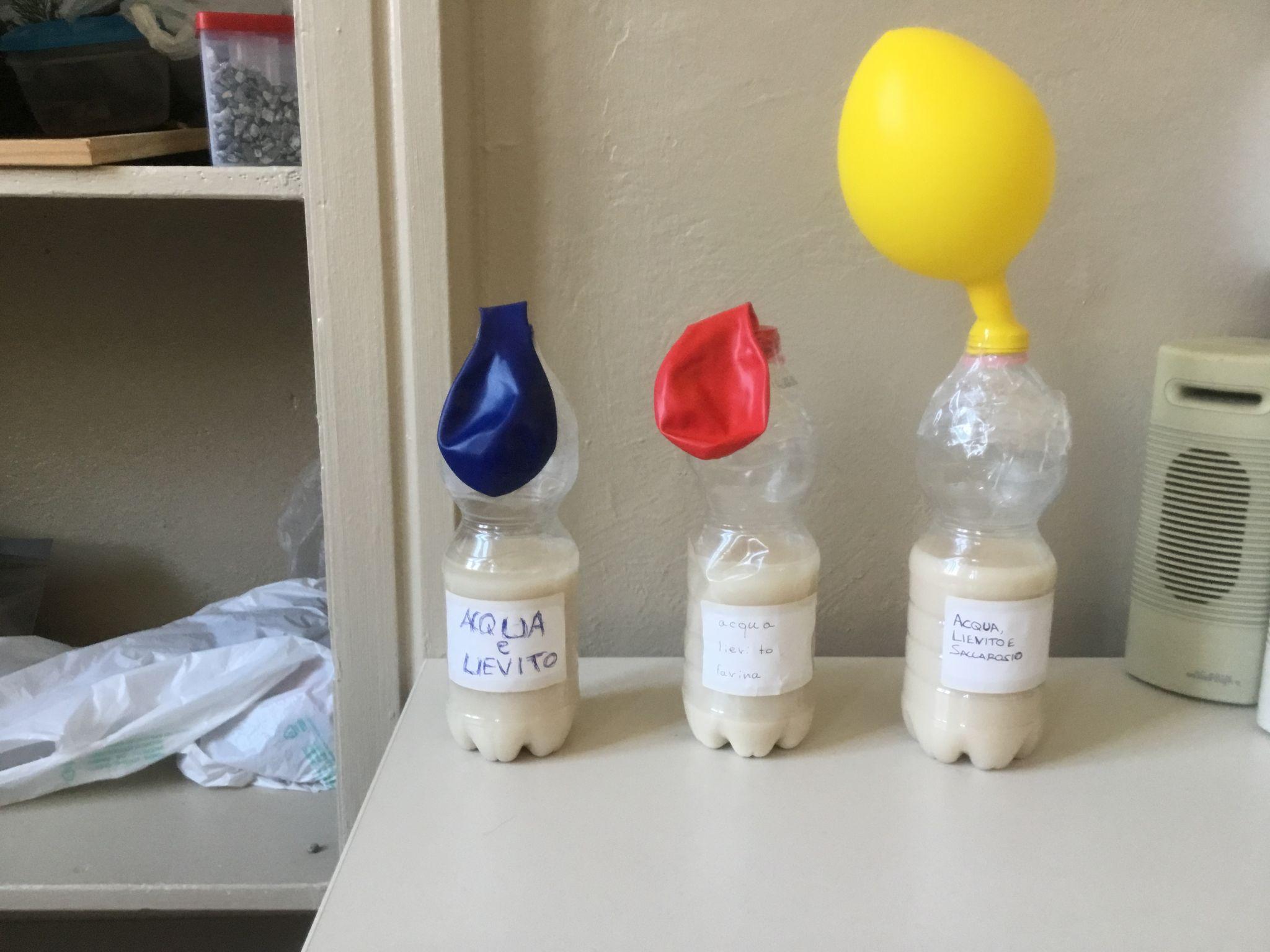 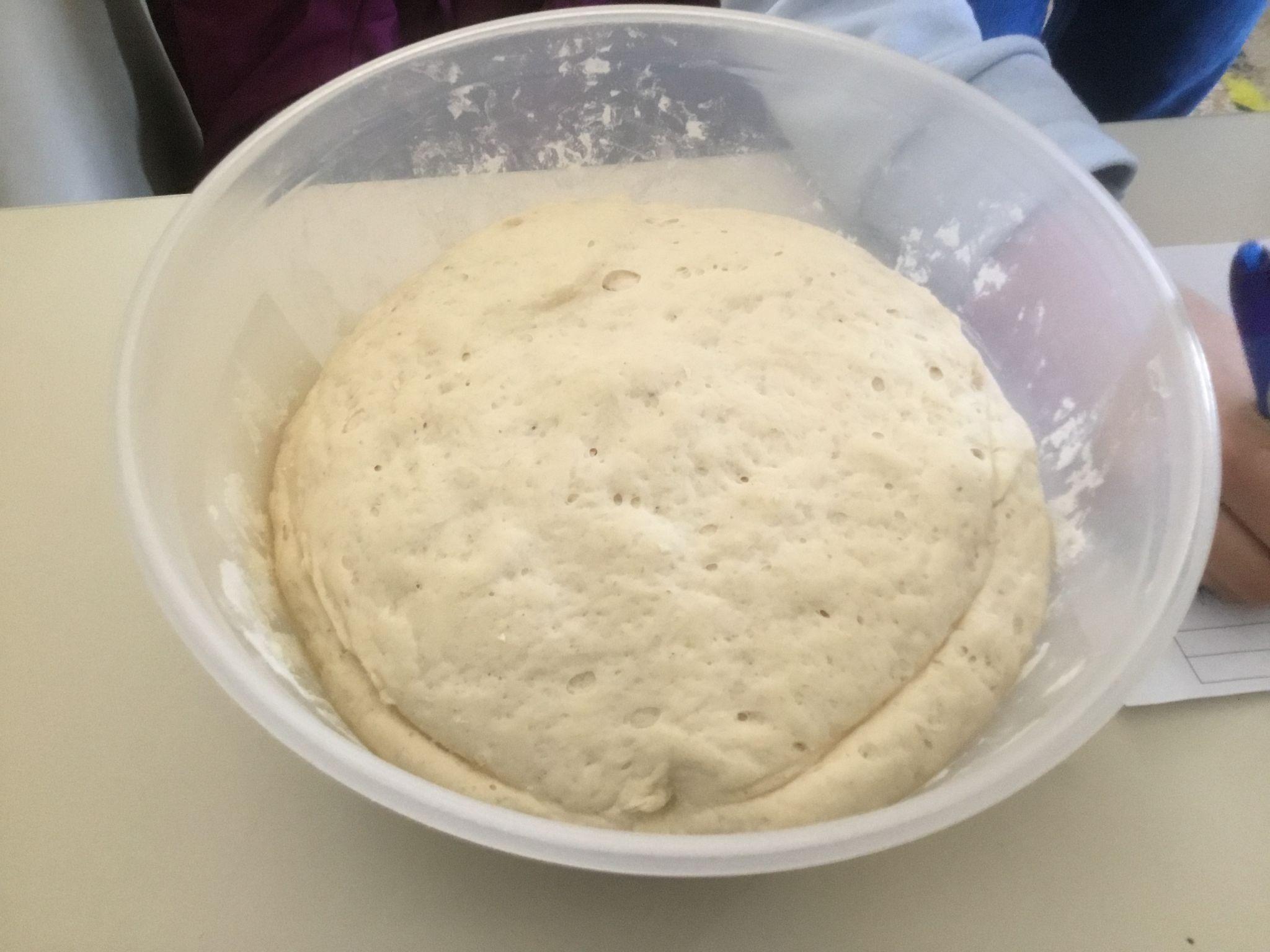 L’ipotesi 

Secondo la nostra opinione  le sostanze che fanno più effetto alla fermentazione gonfiando il palloncino è la bottiglia con lo zucchero (saccarosio uno zucchero semplice)
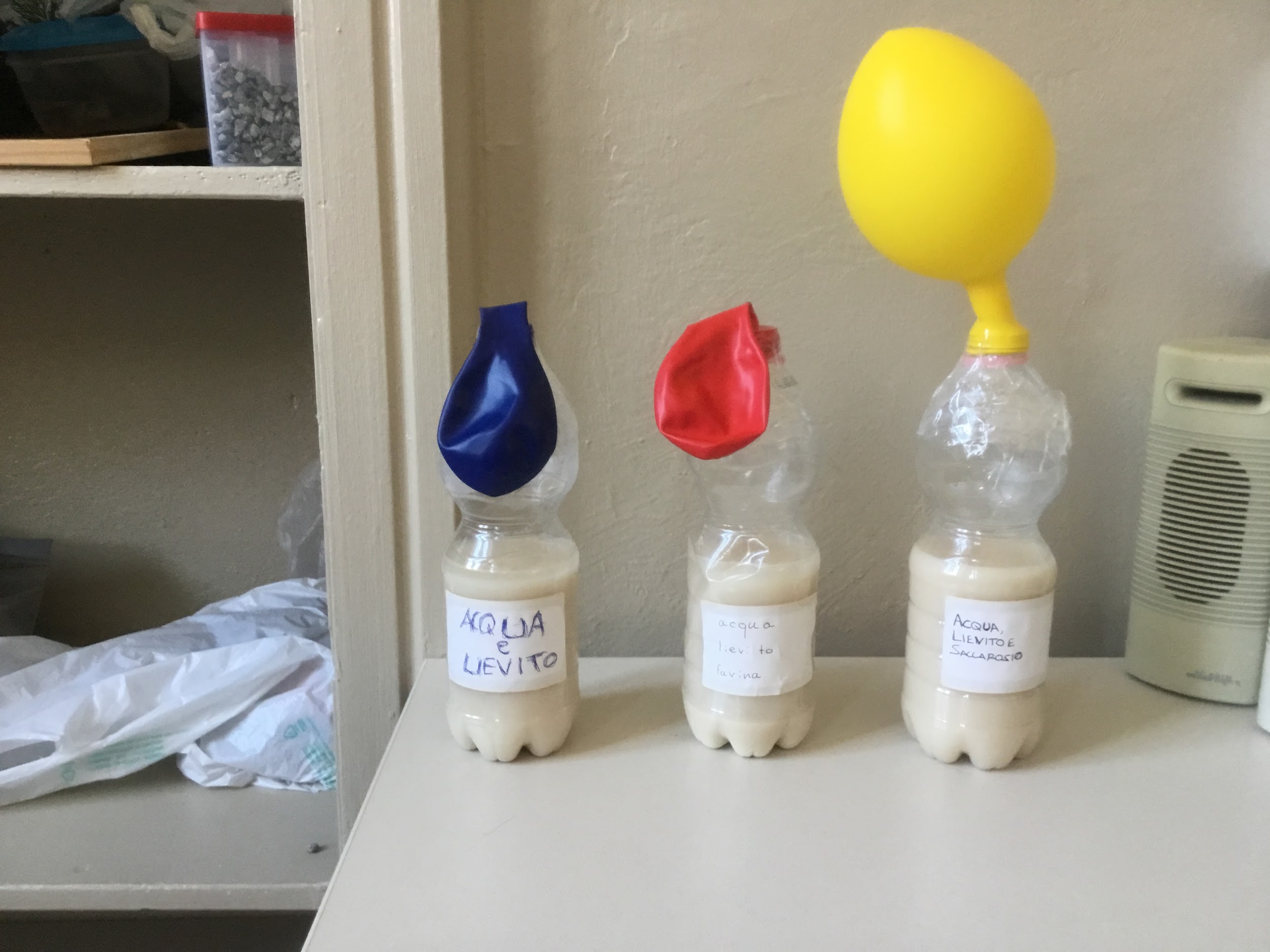 cosa abbiamo sperimentato
 Bottiglietta con= Lievito + Acqua + saccarosio
 Bottiglietta con=  Acqua + Lievito + farina
 Bottiglietta con= Acqua + Lievito
  Panetto con= Acqua + Lievito + Farina
Il mio metodo    sperimentale
PROCEDIMENTO
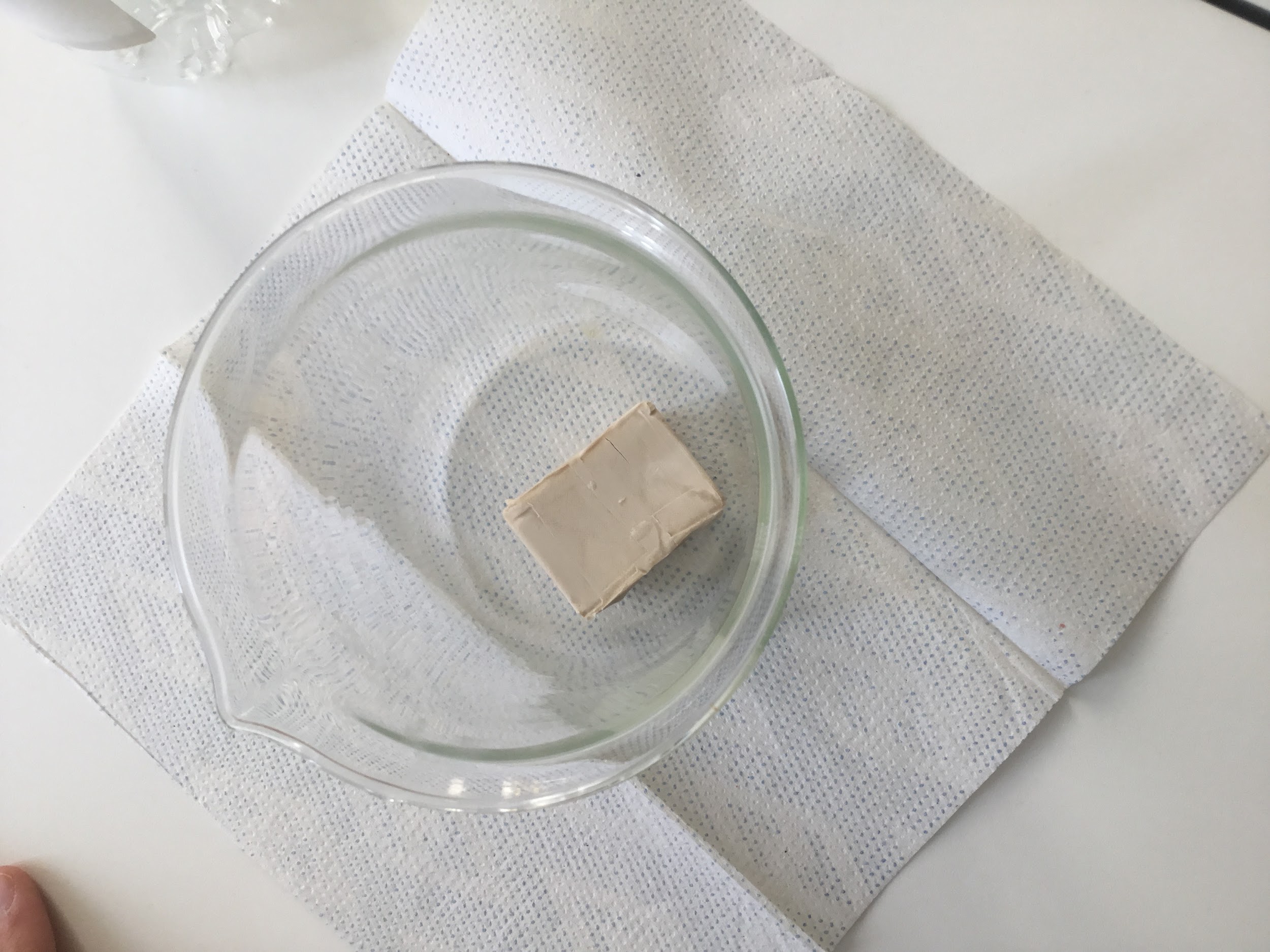 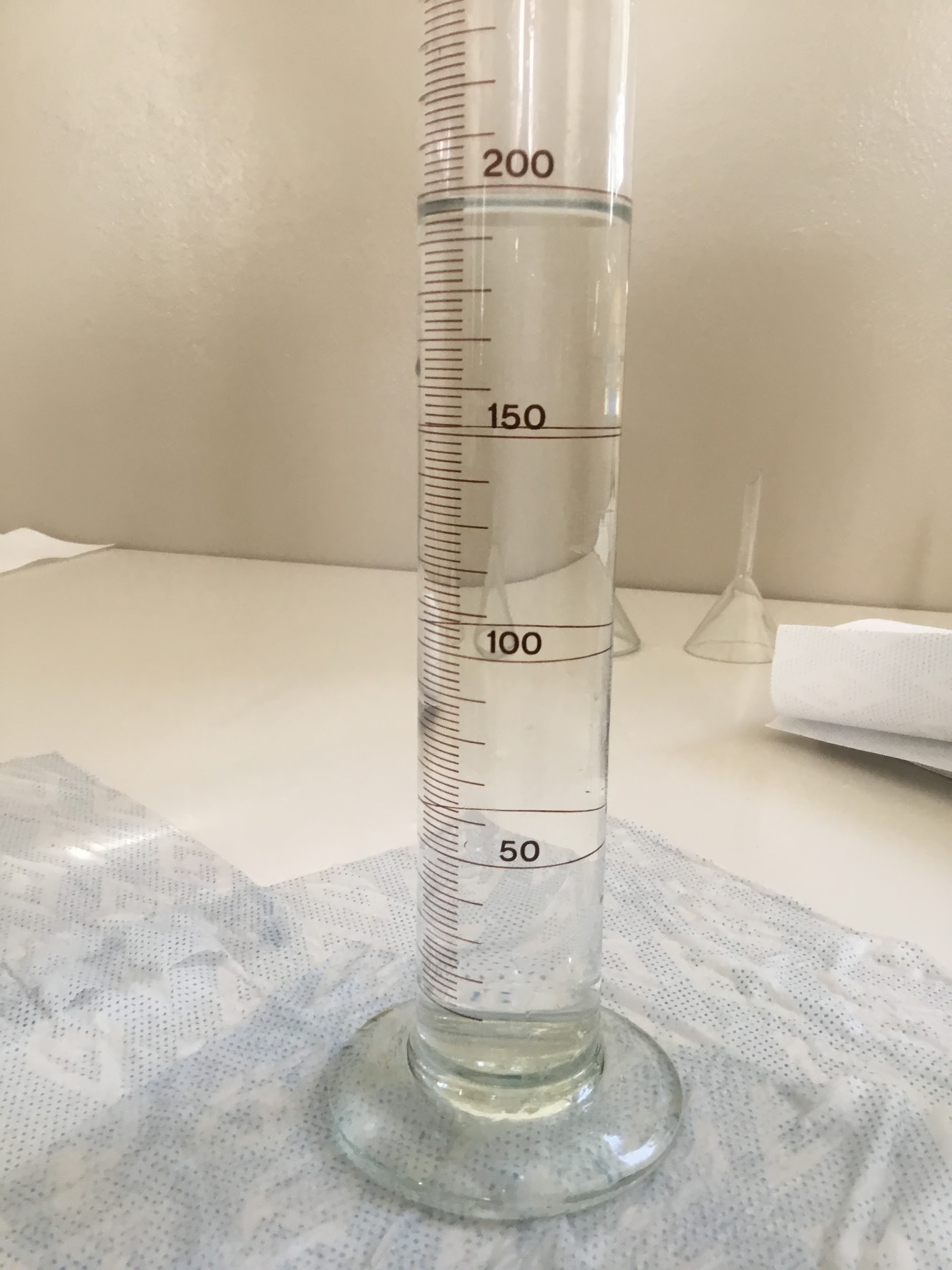 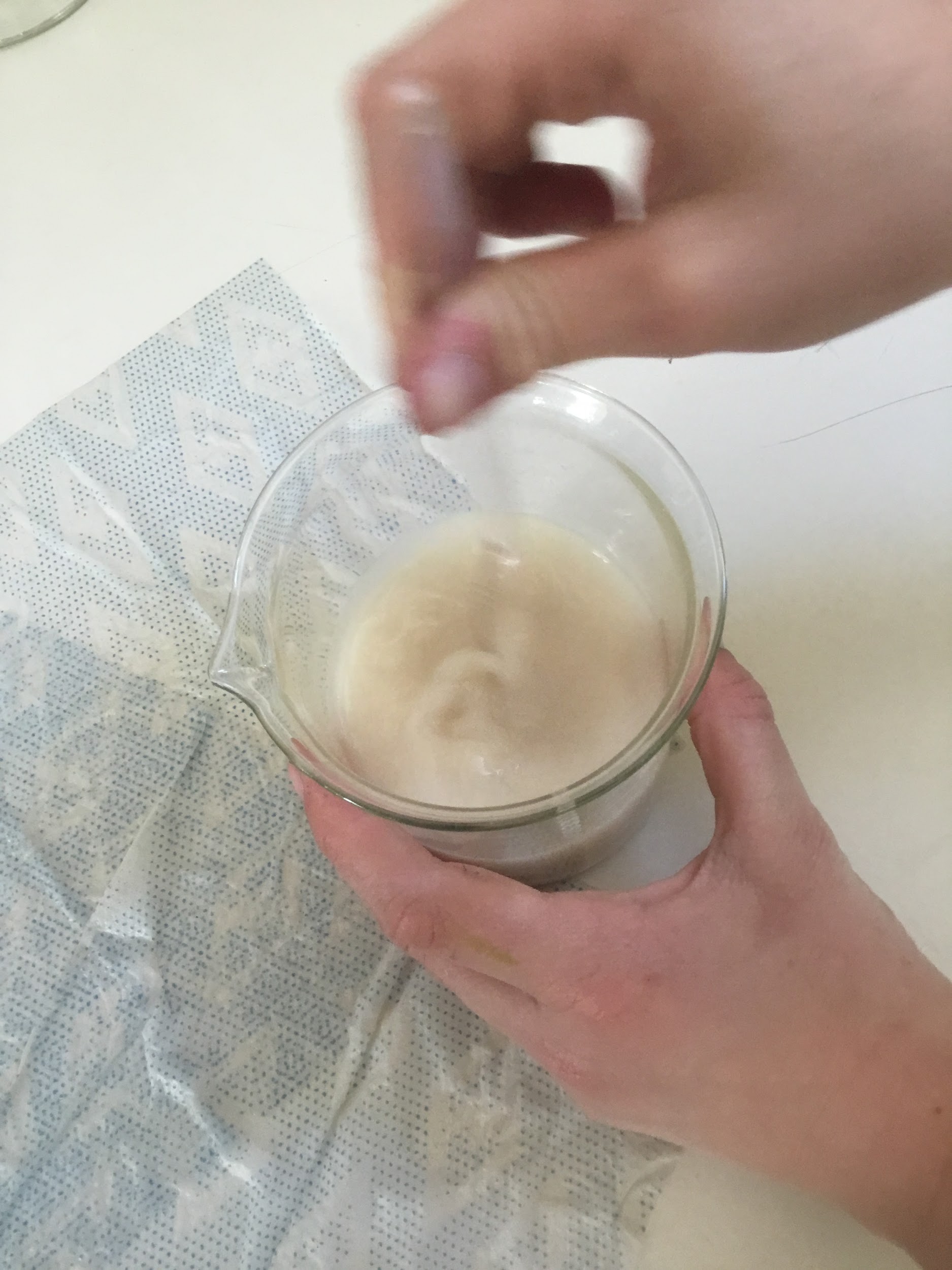 abbiamo messo il cubetto di lievito di birra nel becker e lo abbiamo spezzettato. 
abbiamo misurato con il cilindro graduato 200 ml di acqua e li abbiamo versati nel backer.
abbiamo mescolato fino a quando il lievito non si è sciolto. 
abbiamo aggiunto lo zucchero e la farina 
abbiamo mescolato tutto e abbiamo versato la soluzione nella bottiglietta.
poi abbiamo misurato altri 100 ml di acqua e anch’essi li abbiamo versati nella bottiglietta con un imbuto.
abbiamo fissato  il palloncino al collo della bottiglia con del nastro adesivo.
ogni mezz'ora fino alla fine della giornata scolastica abbiamo misurato il diametro del palloncino.
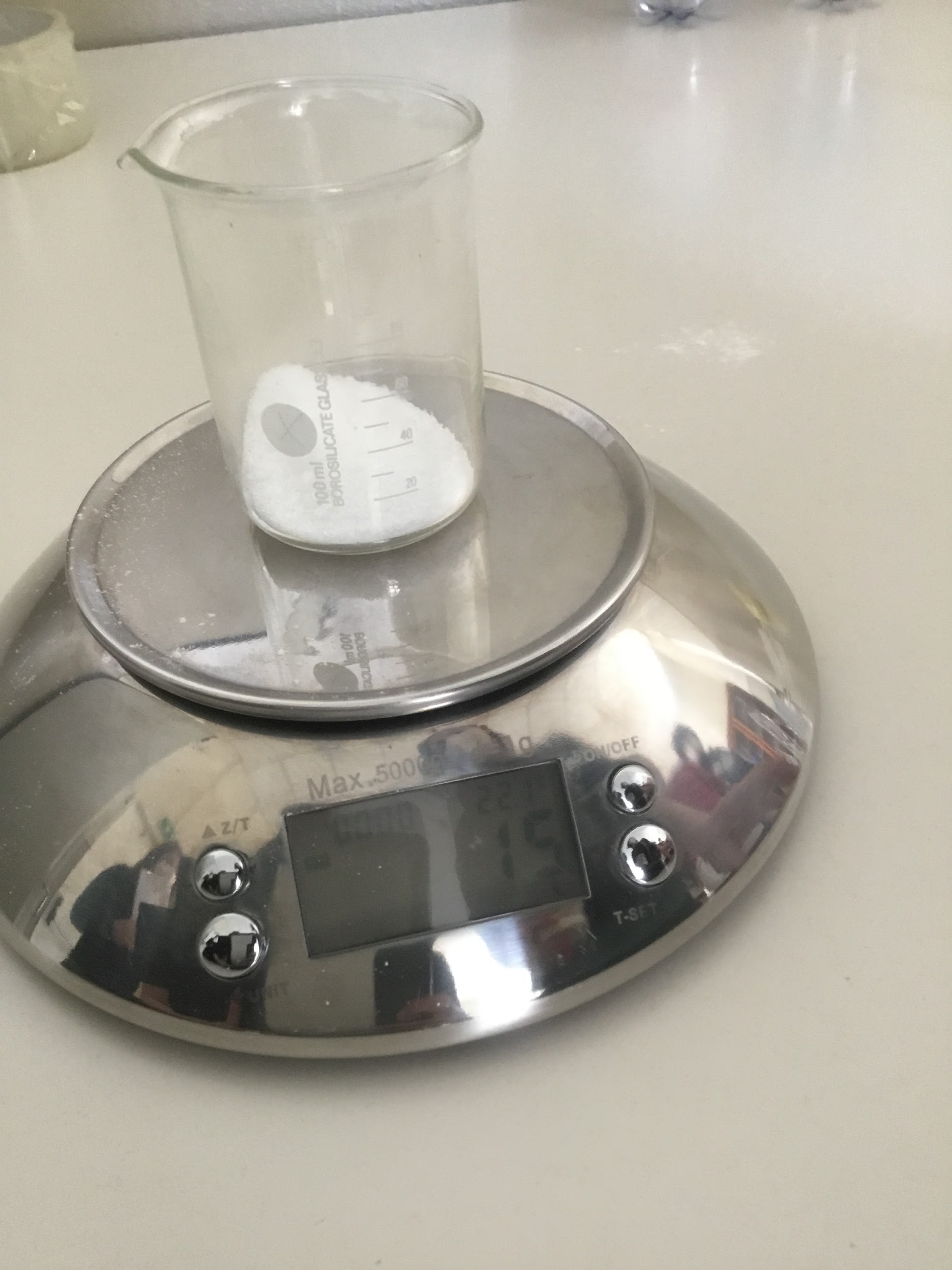 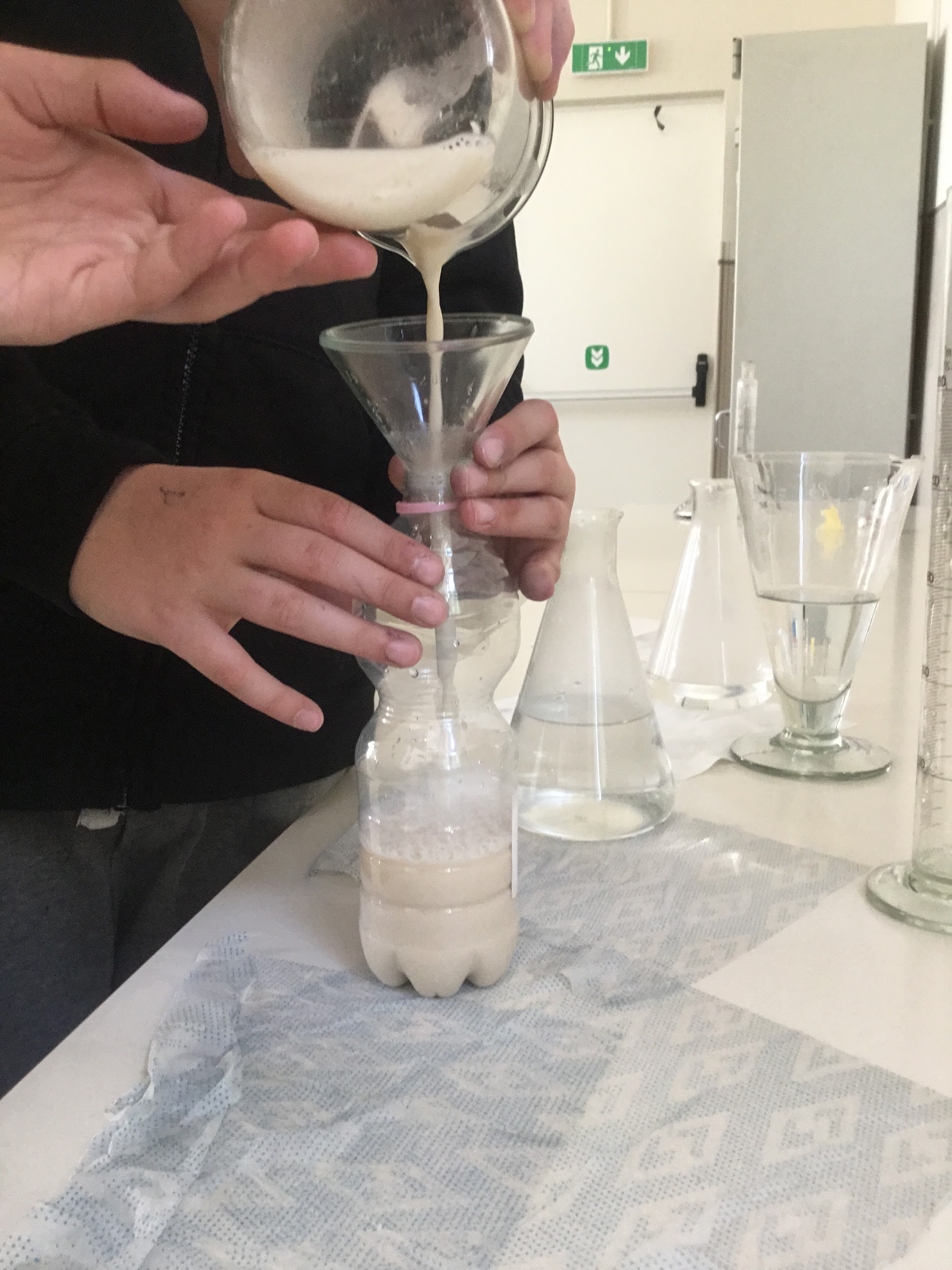 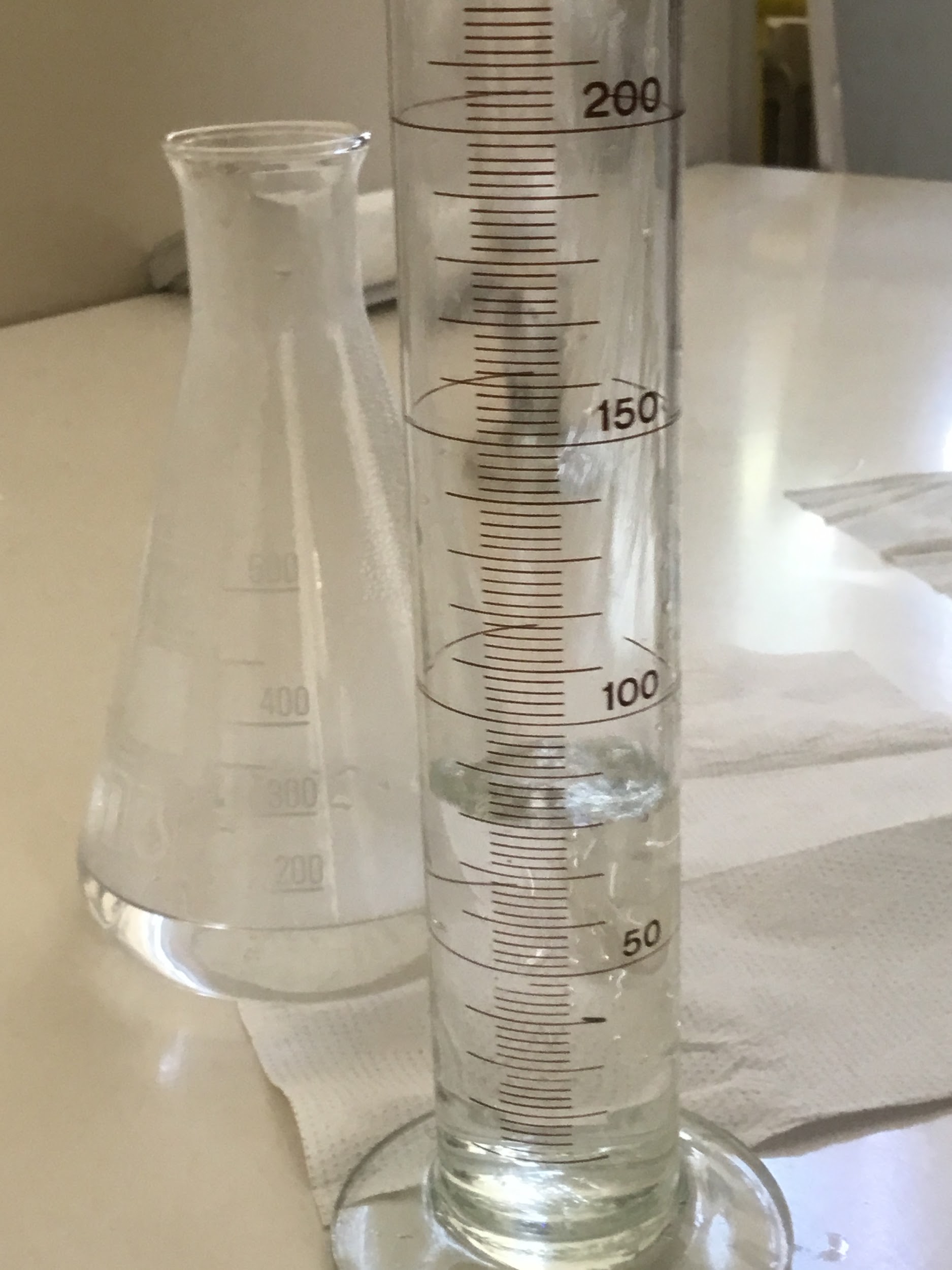 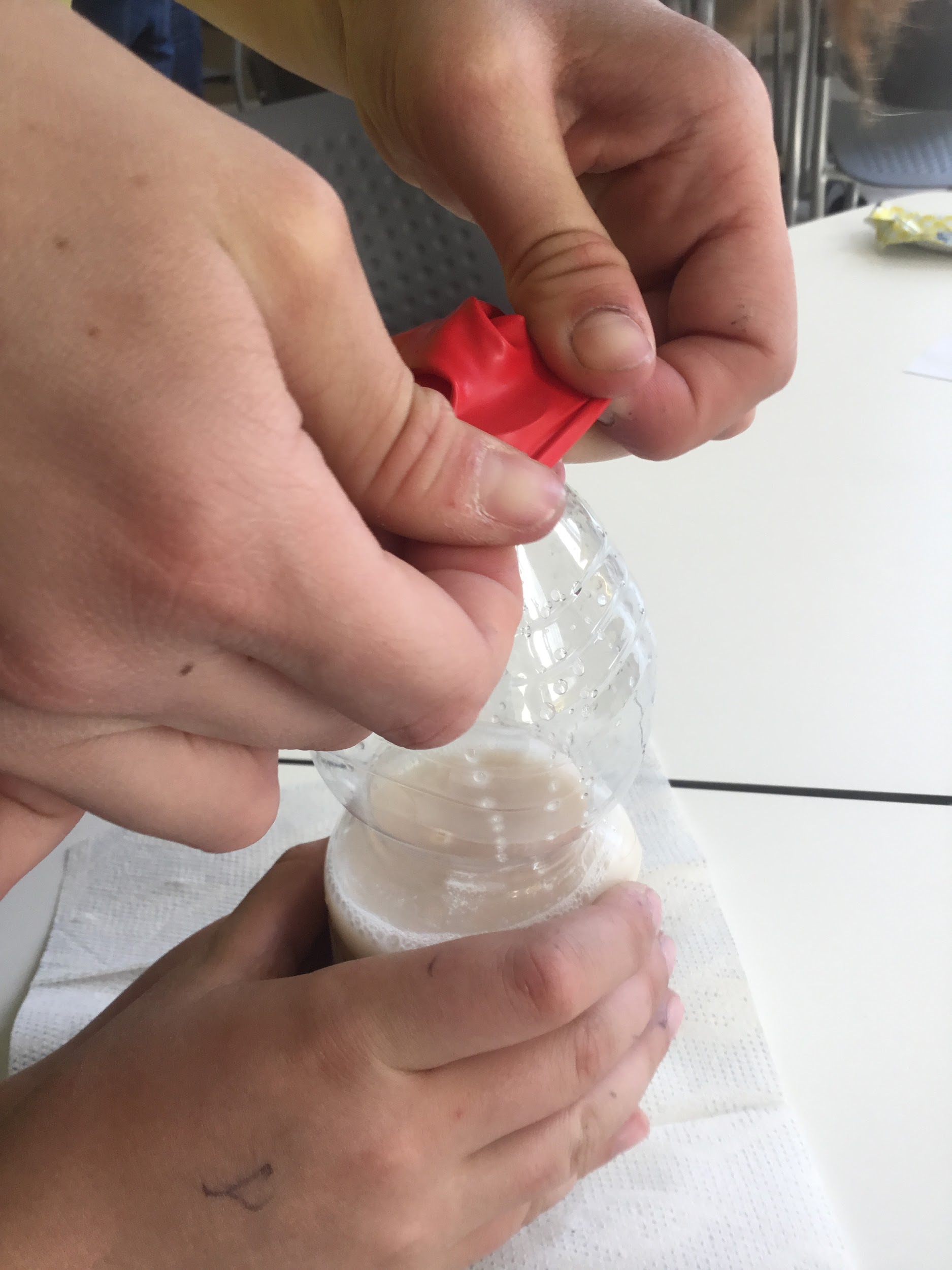 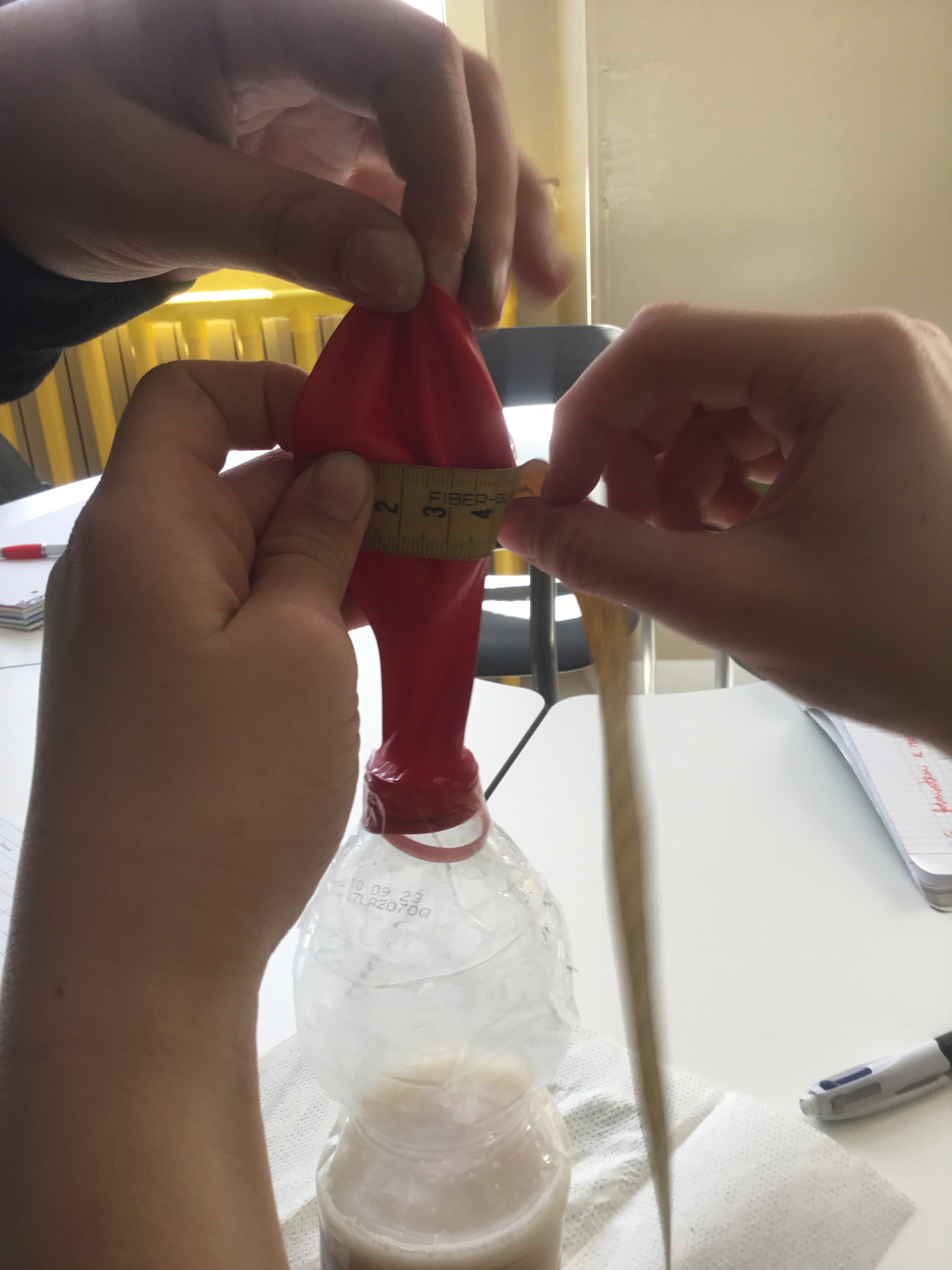 Crescita palloncino giallo
Dati dell'esperimento
13,5 cm.
12.00
12.30.
28,5 cm.
13.00
37,5 cm.
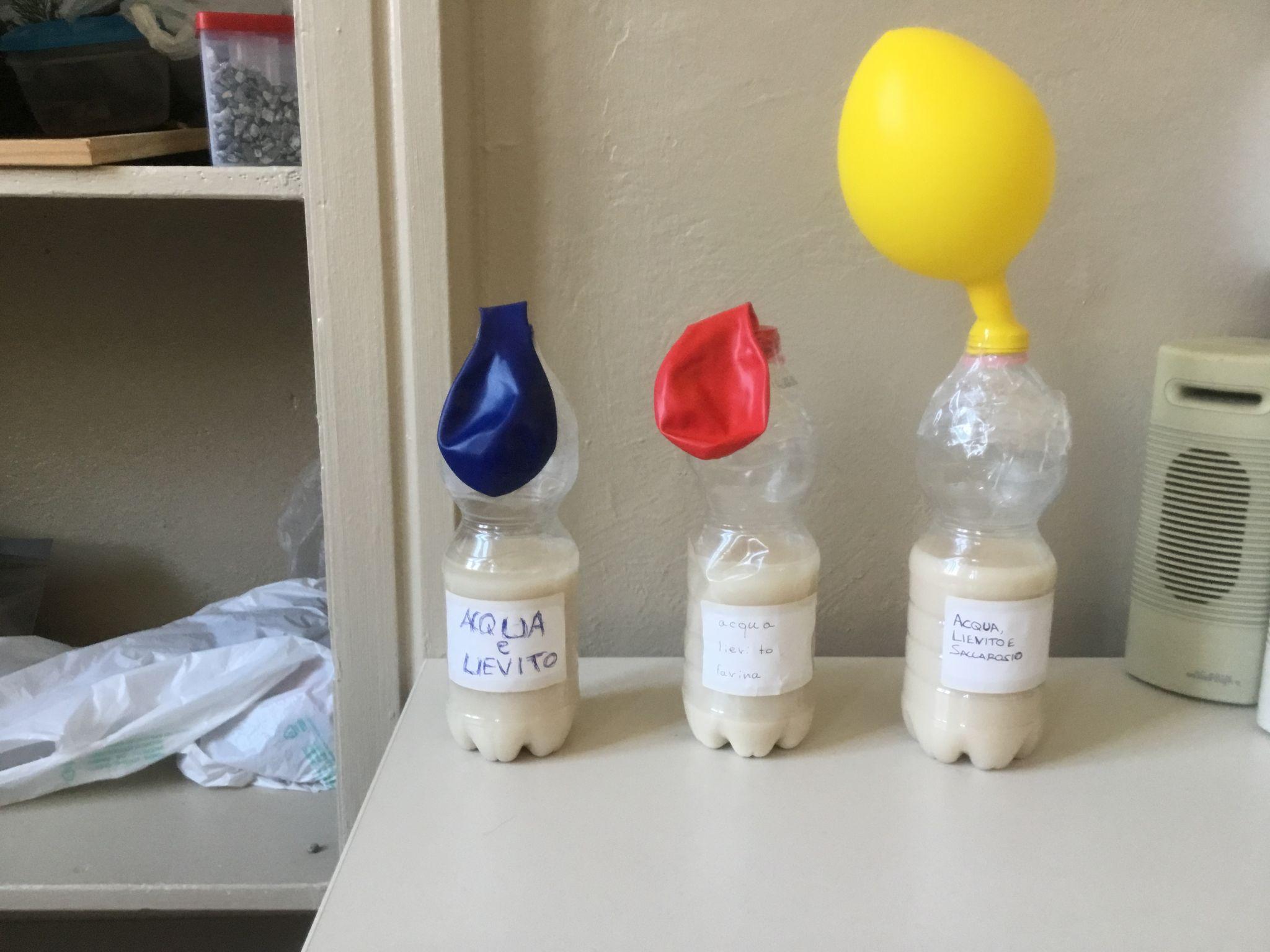 13.30.
42 cm.
Crescita rosso
Palloncino
10 cm.
12.00.
12.30
11 cm.
13.00
11 cm.
13.30
12 cm.
Crescita blu
Palloncino : ASSENTE
crescita
del panetto
Dati dell'esperimento
48 cm.
12.00
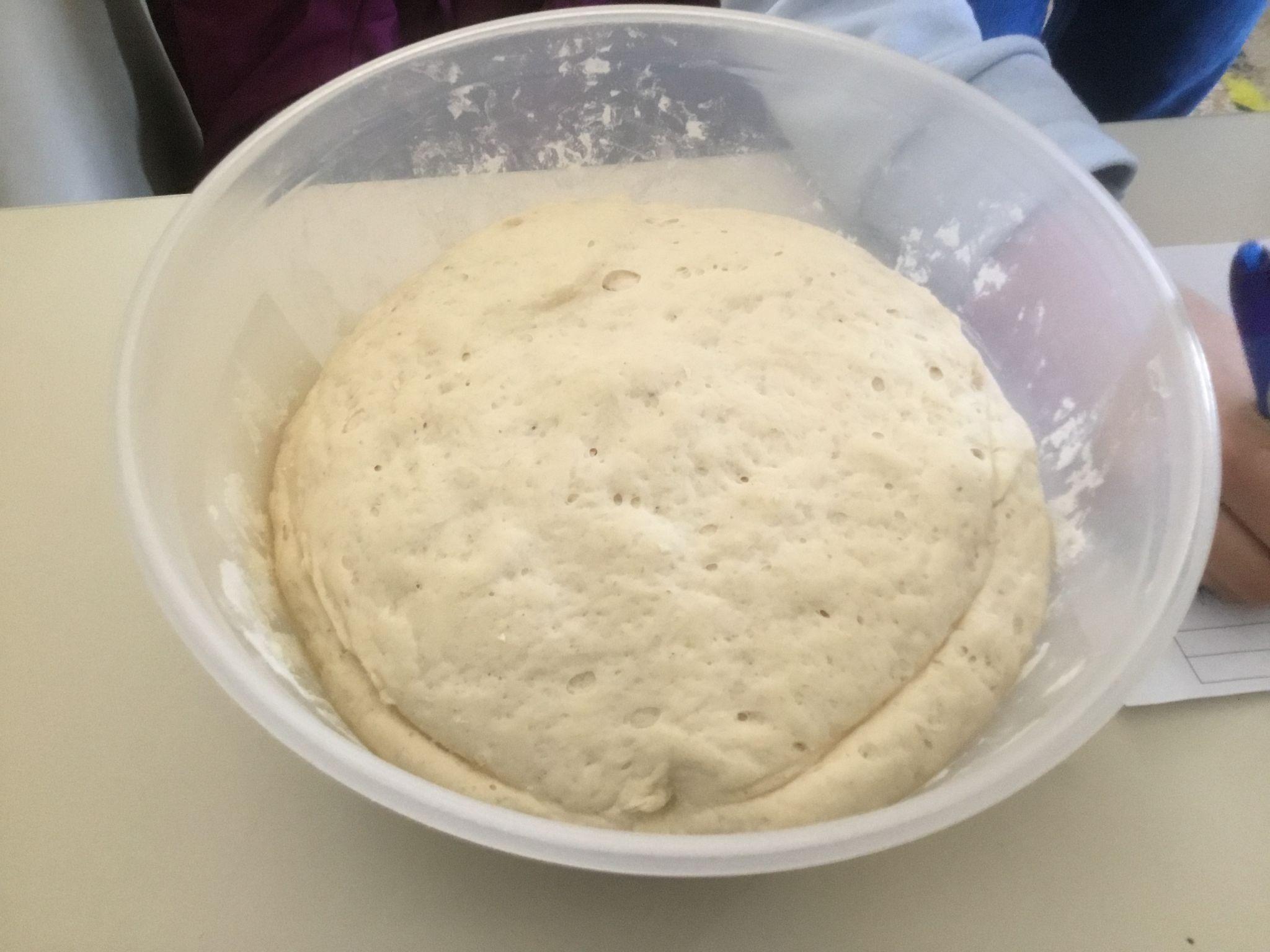 55 cm.
12.30
61 cm.
13.00
62 cm.
13.30
Conclusione  1
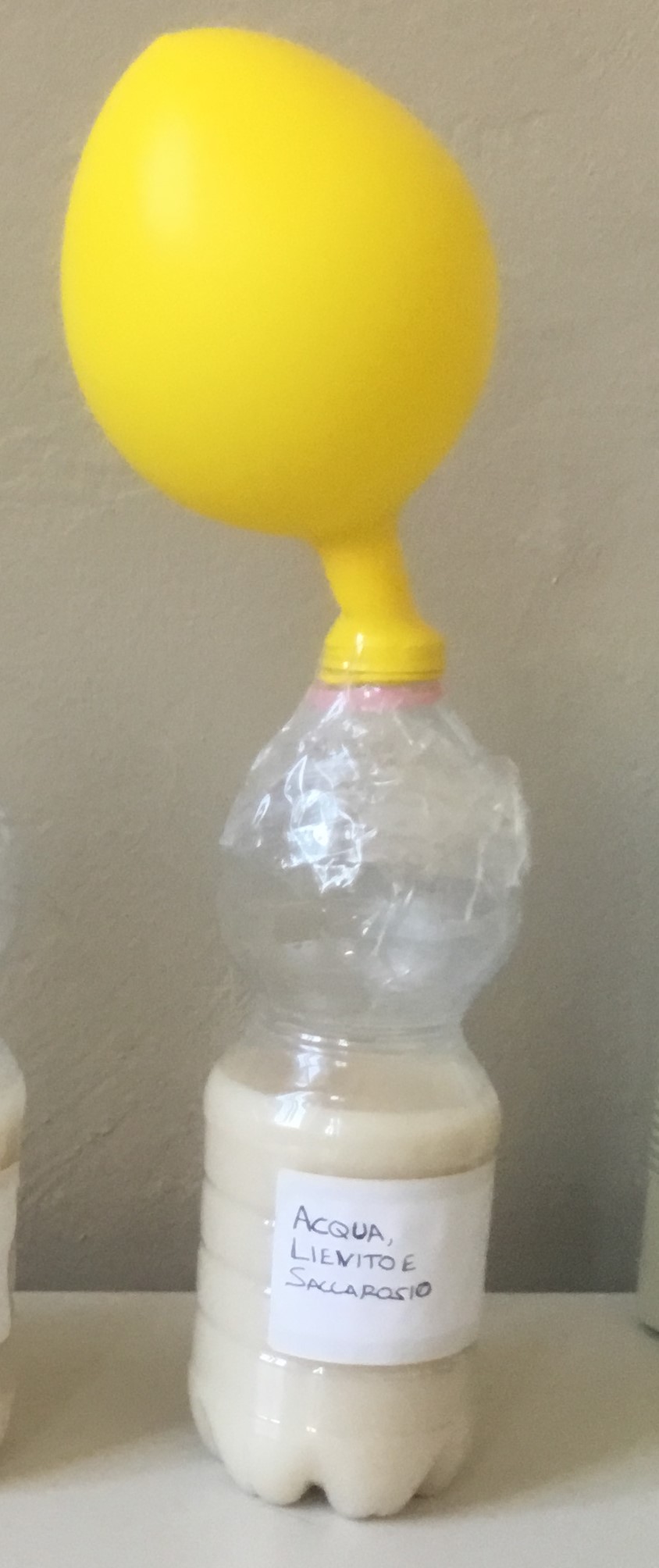 Bottiglietta con: Acqua + lievito + saccarosio
Il palloncino si gonfia velocemente, quindi la fermentazione avviene subito, grazie al saccarosio.
Conclusione-2
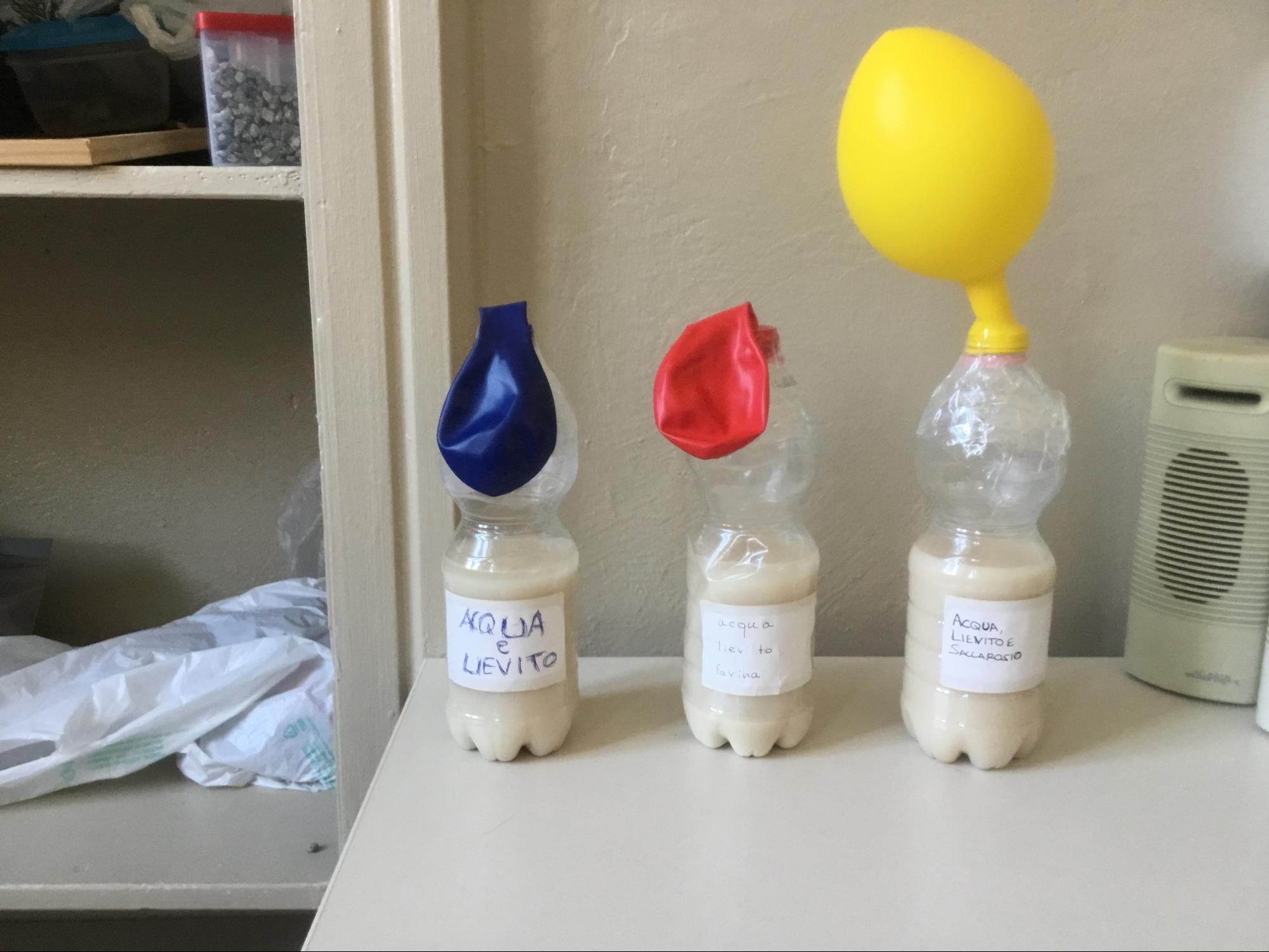 Bottiglietta con: Acqua + lievito
Il palloncino si gonfia poco, la fermentazione avviene ma in scarsa quantità 



Il palloncino si gonfia poco
il palloncino si gonfia poco, la fermentazione avviene ma con scarse quantità
Conclusione-3
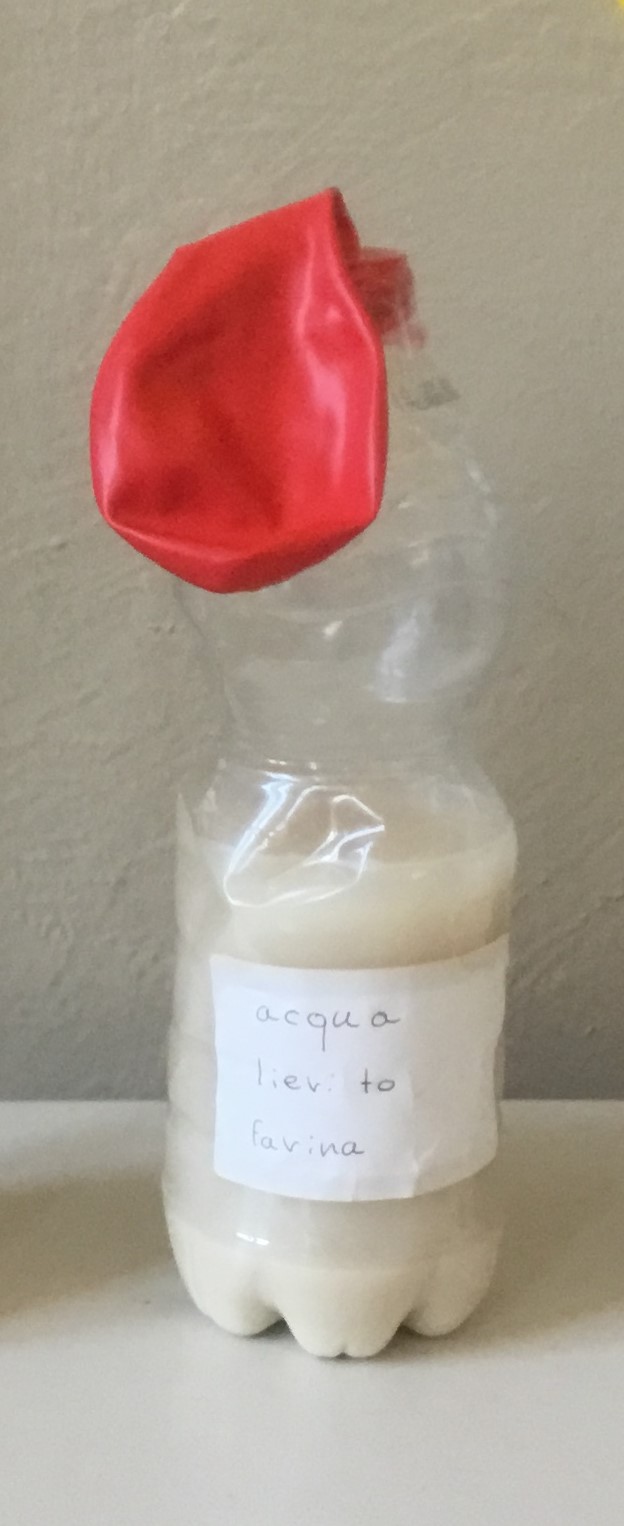 Bottiglietta con: Acqua + lievito + farina
Il palloncino inizia a gonfiarsi il giorno dopo,
 quindi la fermentazione avviene dopo un po' 
di ore, grazie alla farina (zucchero complesso).
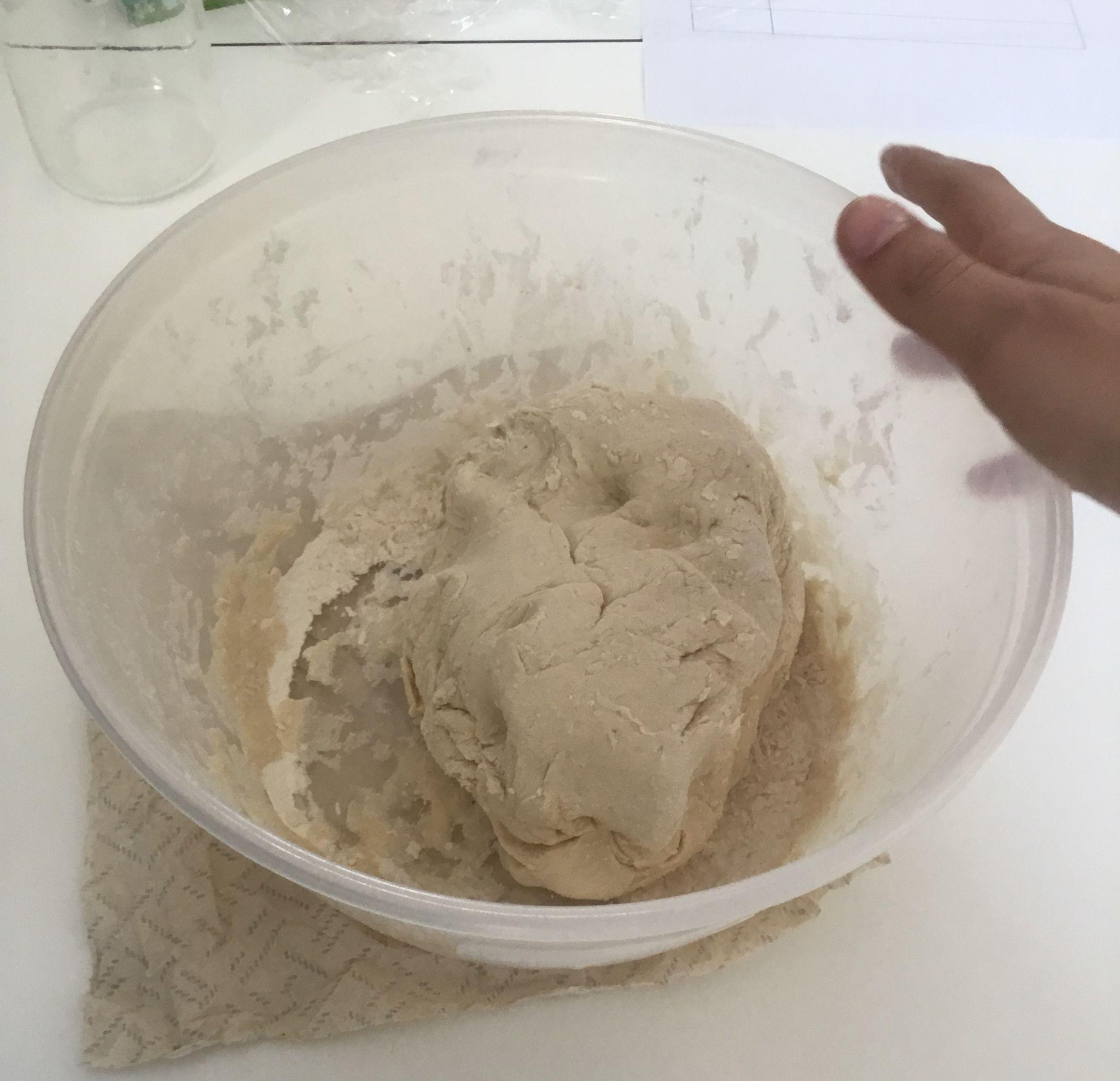 Conclusione 4
Panetto con: Acqua + lievito + farina 
Il panetto si gonfia molto, come il pane. La fermentazione avviene subito, e in grosse quantità.
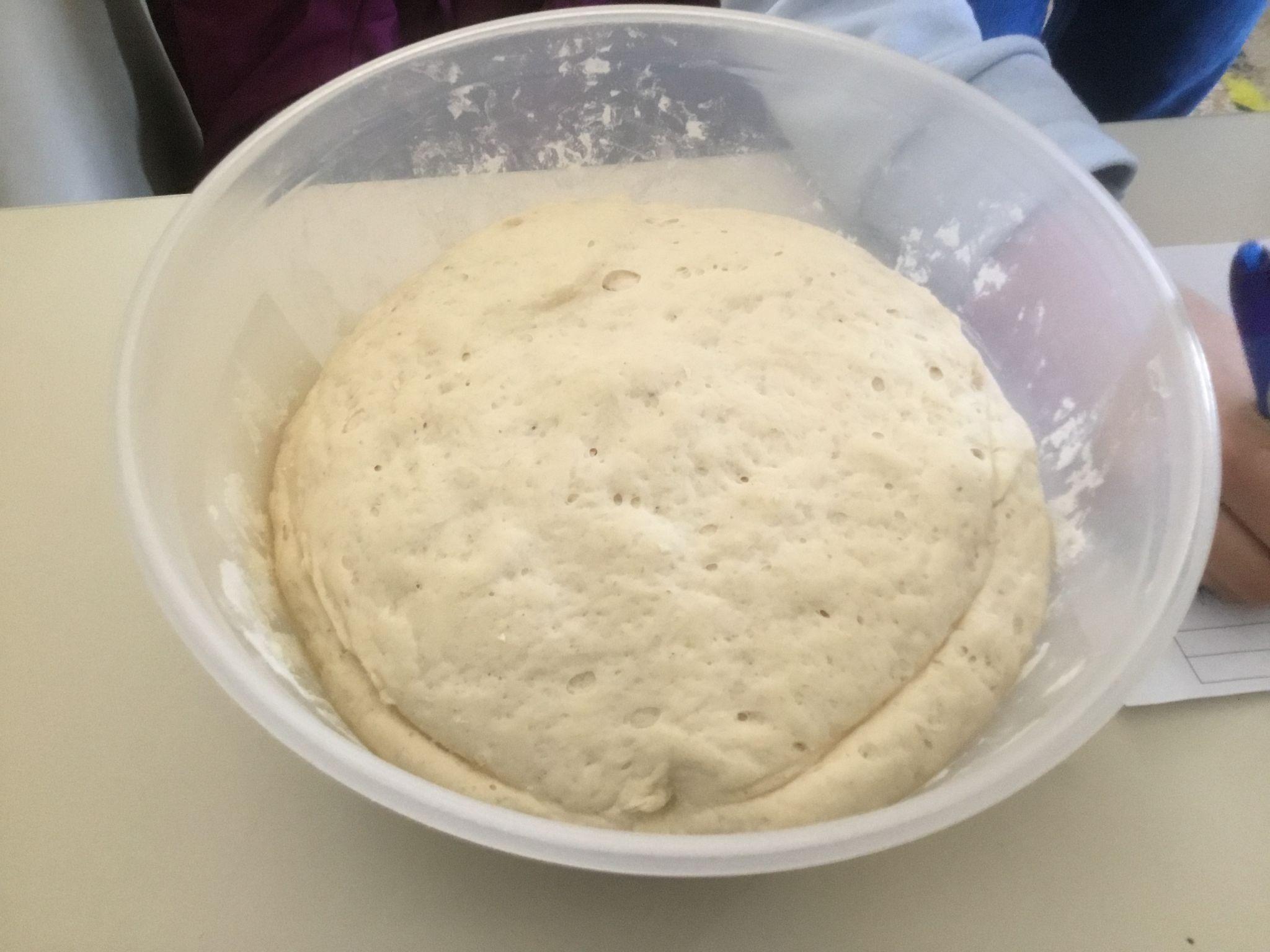 Tutti noi utilizziamo la chimica ogni giorno anche se non ce ne accorgiamo: quando cuciniamo il pane o la pizza utilizziamo la chimica.                                                                    
Un altro esempio che vale più per gli adulti è il vino che è fermentato.
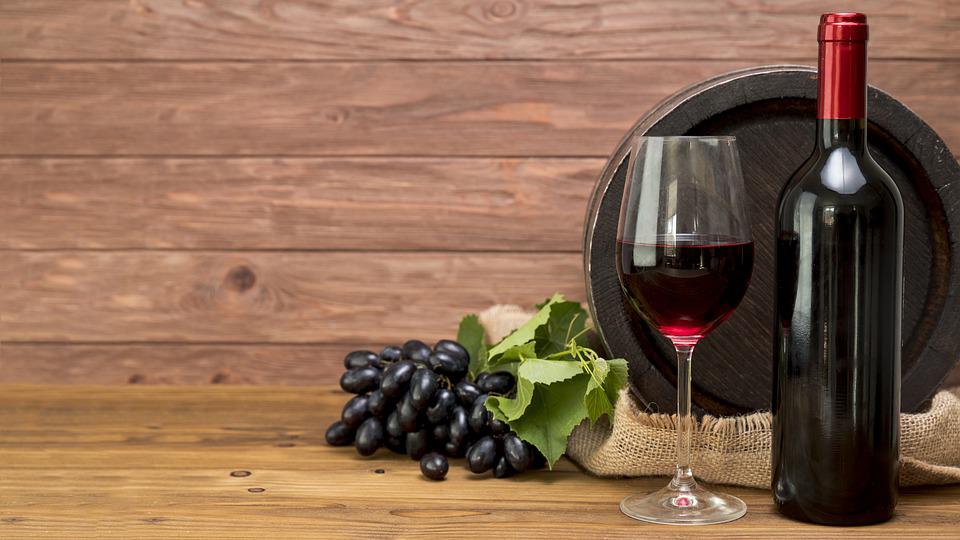 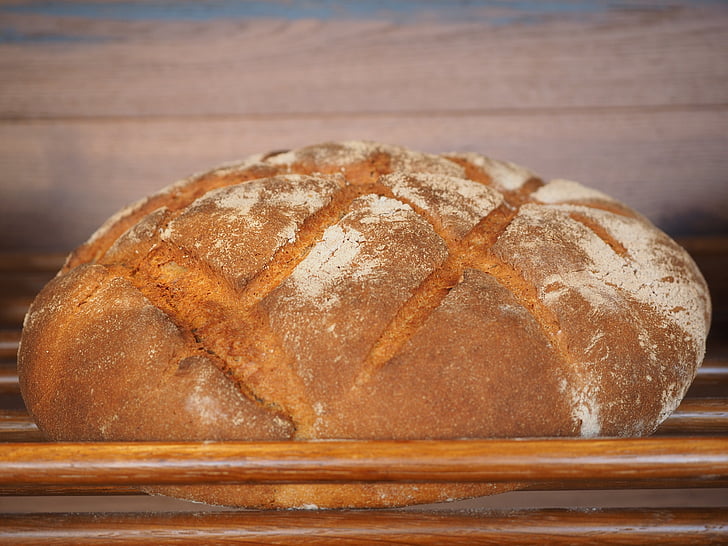 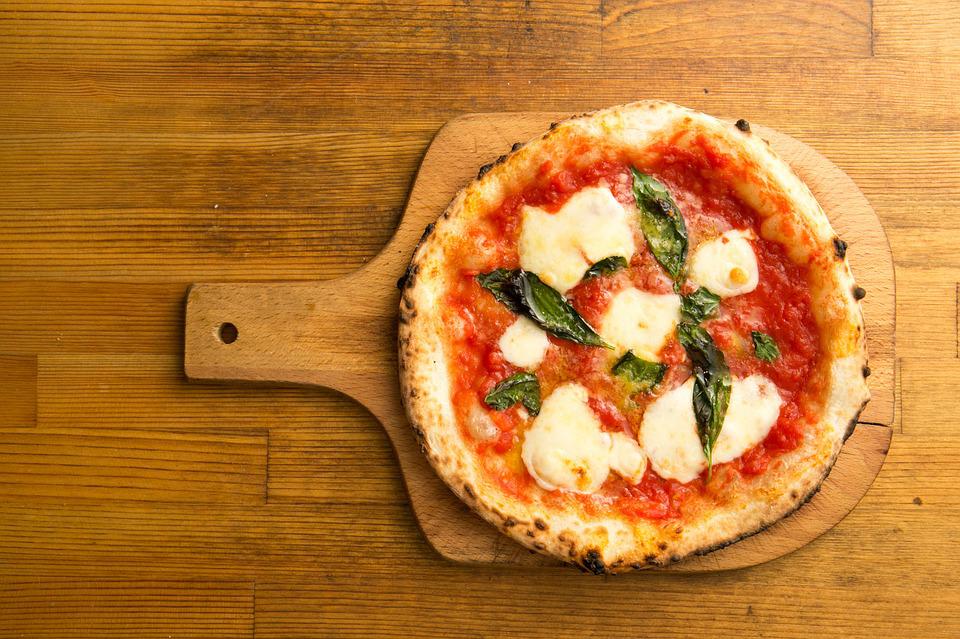 LA NOSTRA CONCLUSIONE
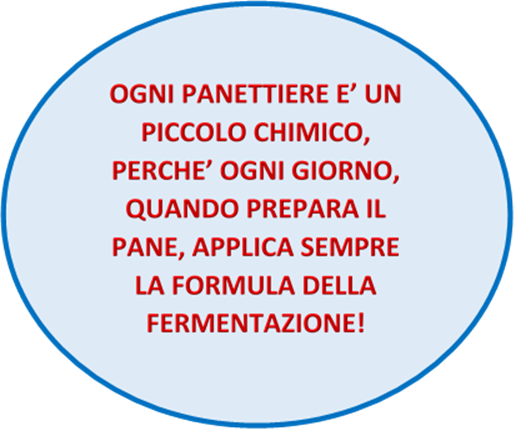